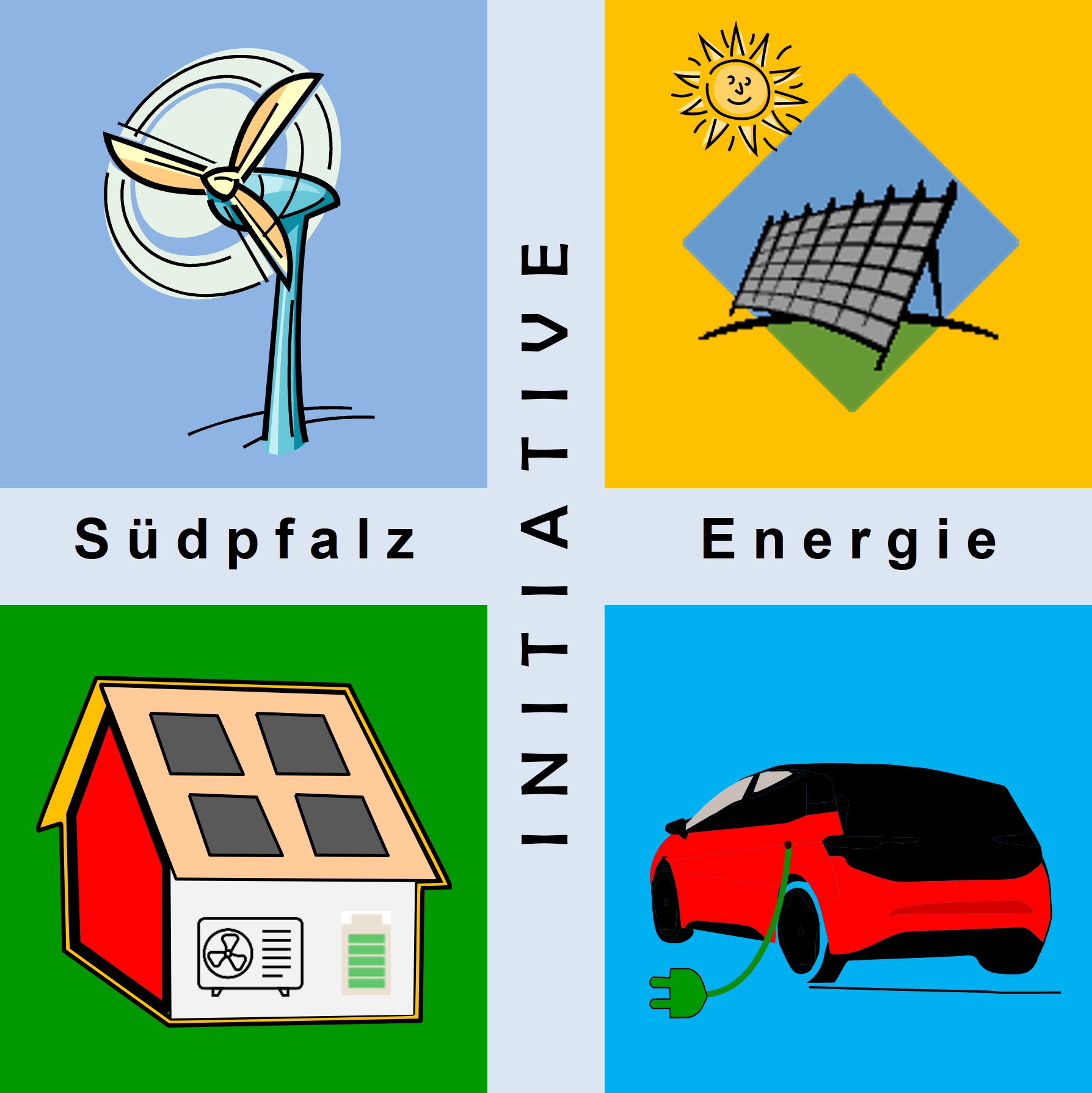 Herzlich Willkommen zum Erfahrungsbericht:Ein Jahr Wärmepumpenbetrieb (09/2021-08/2022)
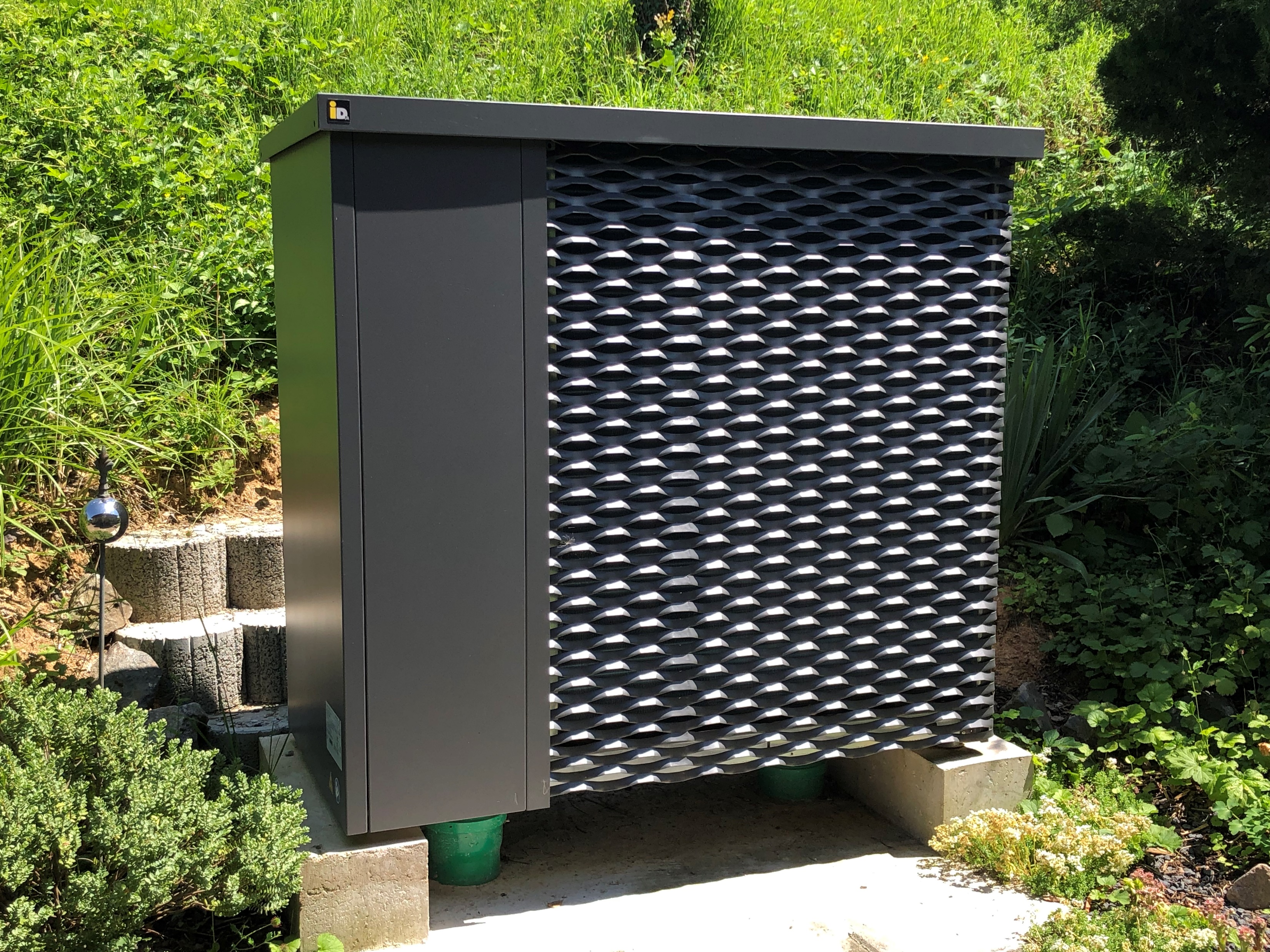 Referent:Wolfgang Thiel
(aktualisiert 27.02.2023)
Energiestammtisch | Erfahrungsbericht | Ein Jahr Wärmepumpenbetrieb | 25.08.2022 in Hergersweiler/Dierbach | V7                   ISE e.V.
Agenda
Entscheidungsprozess zur Wärmepumpe
Funktionsweise der Wärmepumpe
Wärmepumpen-Projekt Hergersweiler- Komponenten der Heizungsanlage- Hydraulik- Elektrik- Temperaturdaten- Energiedaten
Sektorkopplung beim Verbraucher: „ProSumer“- allgemein- Projekt Hergersweiler
Energiedaten
Einsparungen/Einnahmen
Fazit
Entscheidungsprozess zur WärmepumpeChronologie
2019: Alte Öl-Heizung muss raus (20 Jahre alt, ständig Mängel)
2020: Gas könnte eine preiswerte Lösung sein. Aber fossil geht gar nicht!
2020/2021-Heizperiode: Vorlauftemperatur bei der Ölheizung auf 50°C begrenzt: 50°C reichen aus!
2021-Januar: Energieberater hinzugezogen
2021-Februar: Pellet-Heizung ist in aller Munde. Verbrennung? Nein!
2021- April: Wärmepumpe könnte die beste Lösung sein.	kaufentscheidende Faktoren:
- überzeugende Beratung durch die Heizungsfirma
- Einsatz der Wärmepumpe auch im Bestand mit Heizkörper (Referenzanlage in Walsheim)
- sehr kostengünstig im Betrieb (Berechnung: JAZ: 4,4)
- passt sich dem Wärmebedarf kontinuierlich an (modulierend)
- kann teilweise mit vorhandener PV betrieben werden
- große CO2-Einsparung mit hocheffizienten Verbrauchern, PV und EE-Strom vom Netz
- Navigator 2.0 hat ein innovatives Bedien- und Beobachtungssystem
- trotz hoher Kosten, mit BAFA-Förderung (45%) erschwinglich
2021- Mai: Beauftragung
2021- September: Montage und Inbetriebsetzung
Zum Schluss siegt die Vernunft!
Wärmepumpe (WPPE), Funktionsprinzip
(Jahres-)Arbeitszahl (JAZ)
= Wärmeenergie / Antriebsenergie
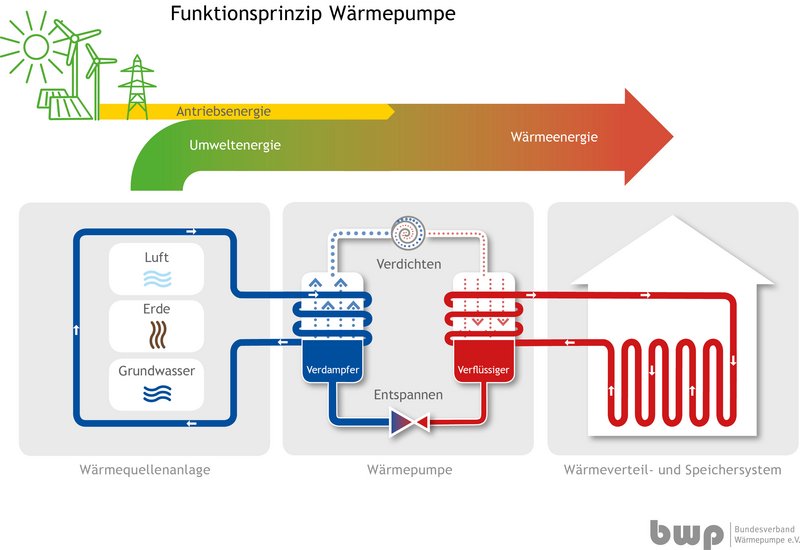 !
JAZ:  > 3,5Beispiel: 4,2
Monoblock- oder Split-WPPE
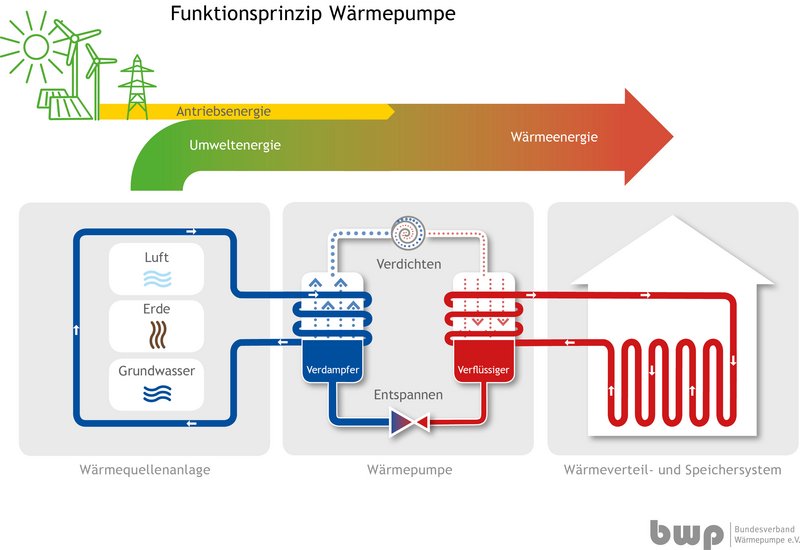 !
Vorlauftemperatur < 55°C
Kältemittel: z.B. R290 (Propan)
Wirkungsgrad: für WPPE-Vergleich(Coefficient of Performance,COP)Beispiel bei A2/W35: 4,7
Quelle: bwp
Video: Funktionsprinzip Wärmepumpe
Die Wärmepumpe ist ein Segen der Physik, im Neubau UND im Bestand!
Komponenten der Heizungsanlage (1)Wärmeverteilung und Wärmeabgabe (Heizkörper)
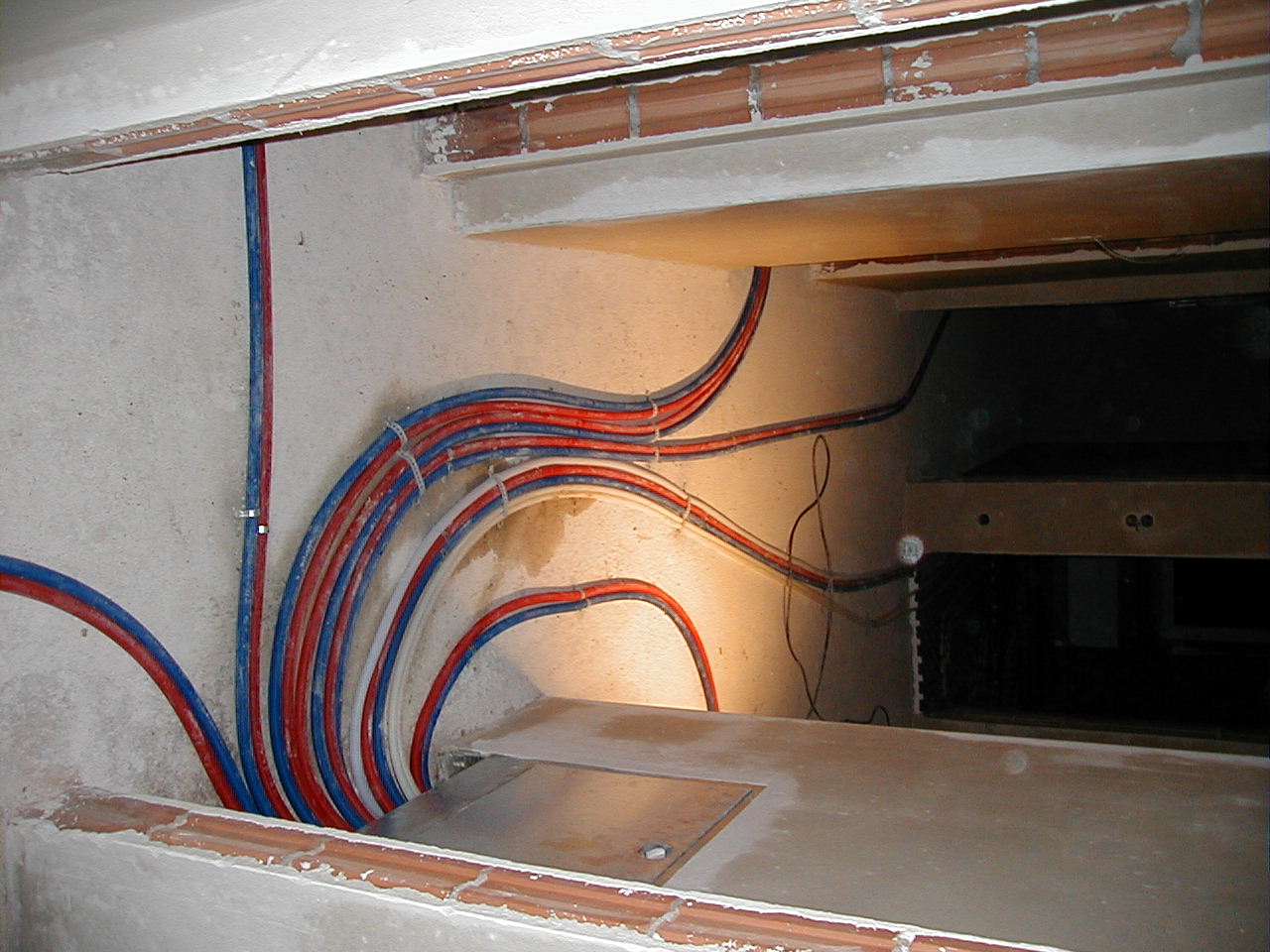 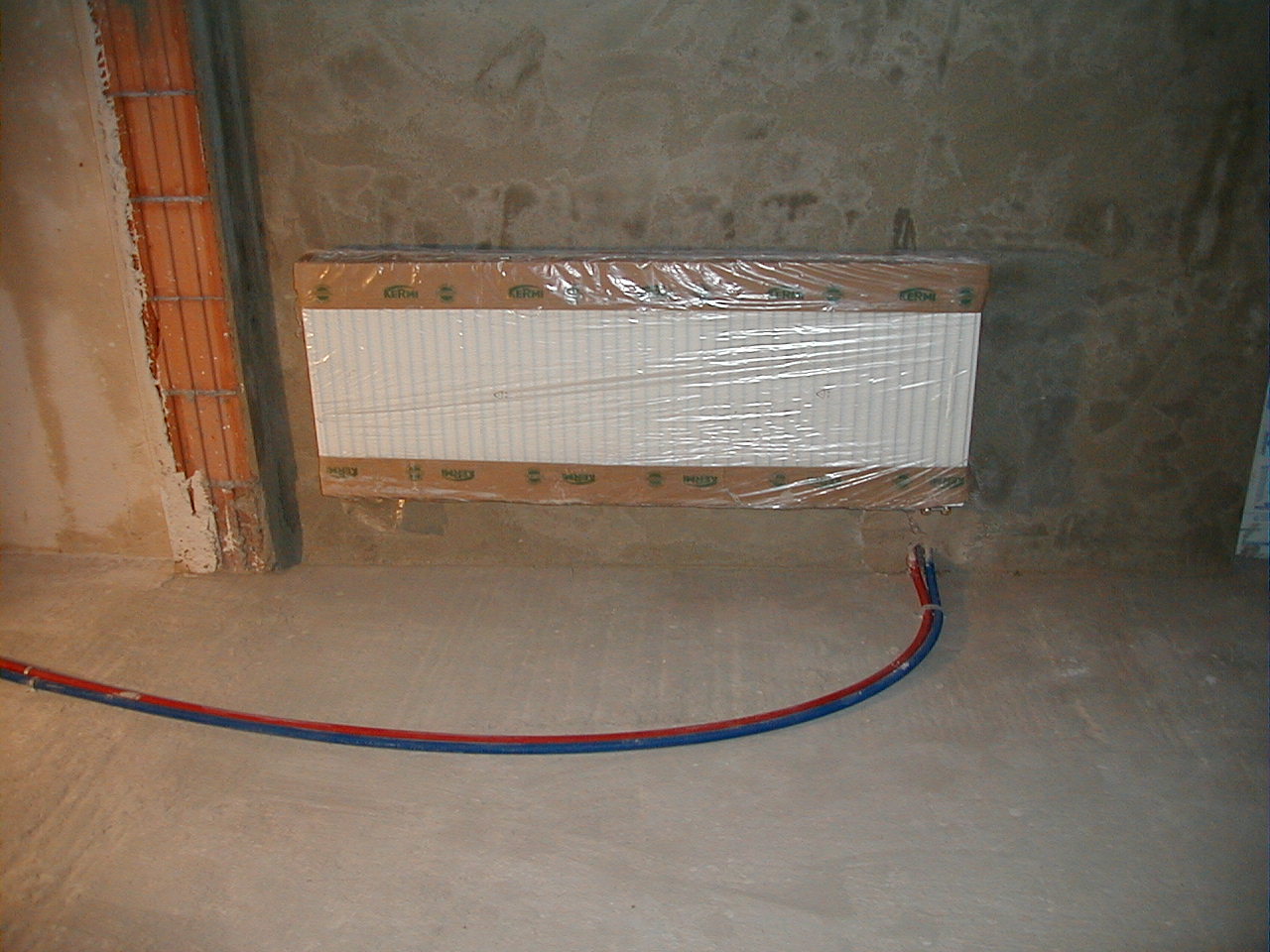 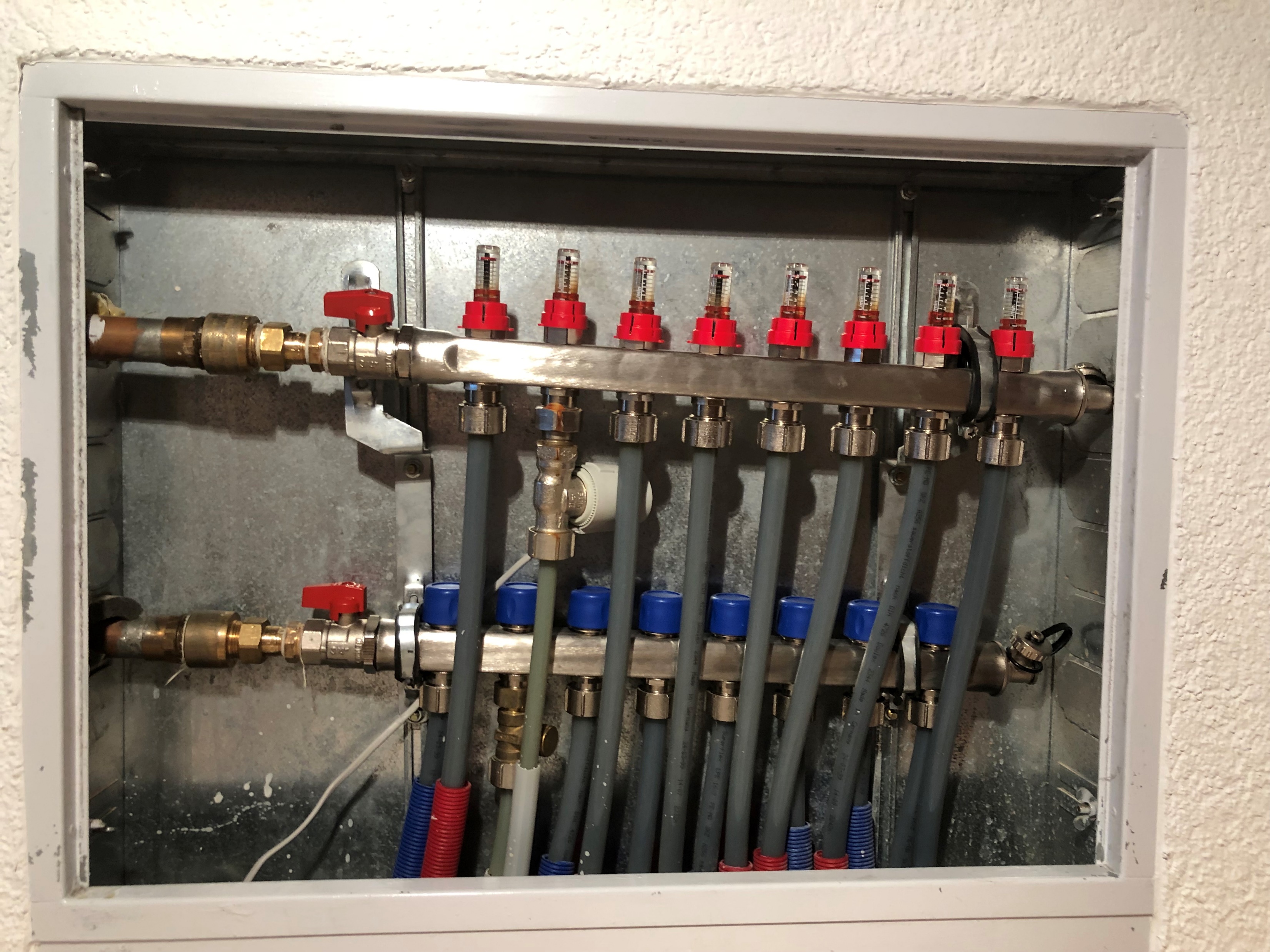 Etagenverteiler
Heizkörperanschluß
NEU: Etagenverteiler mitVentilen für hydraul. Abgleich
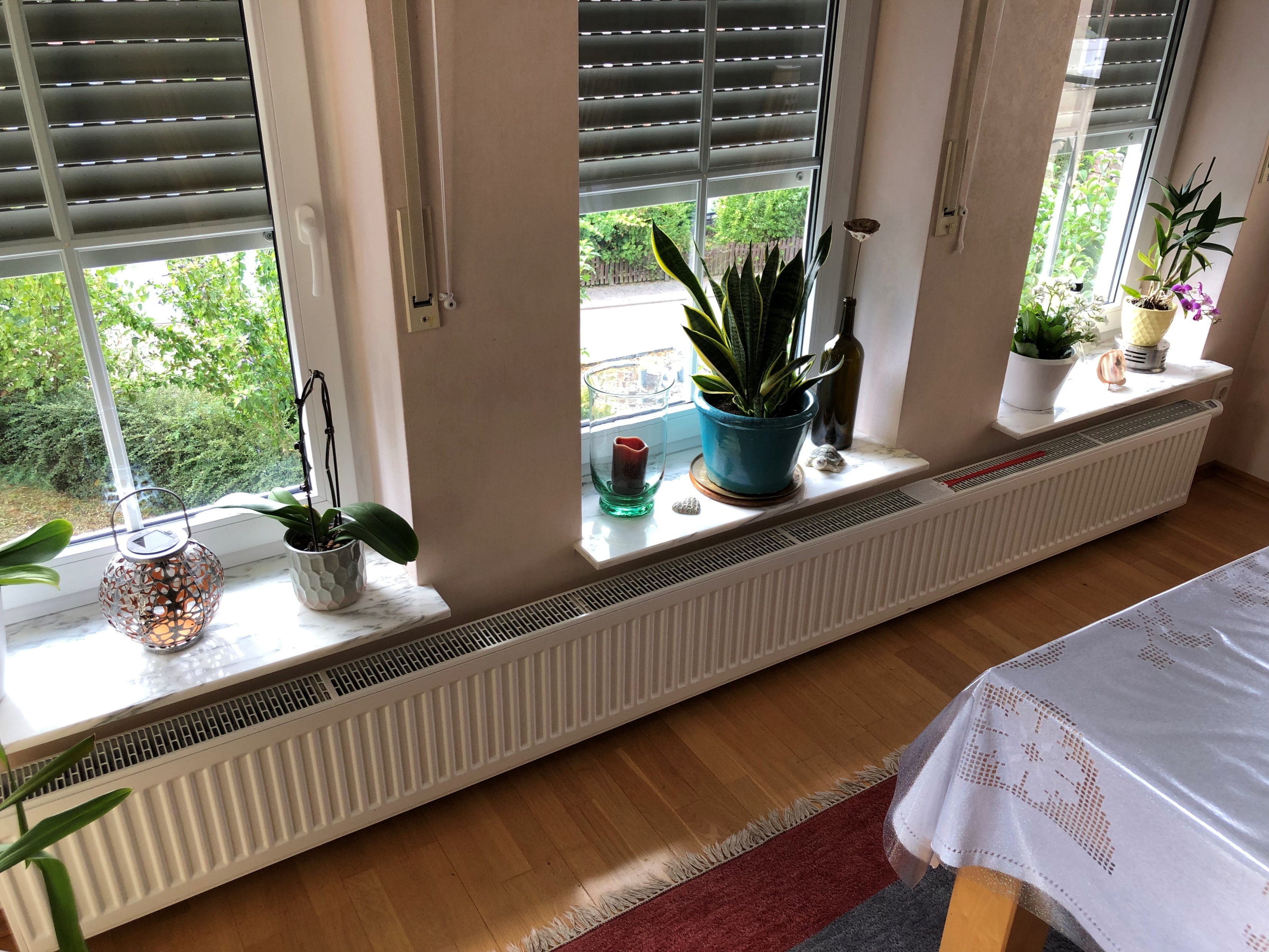 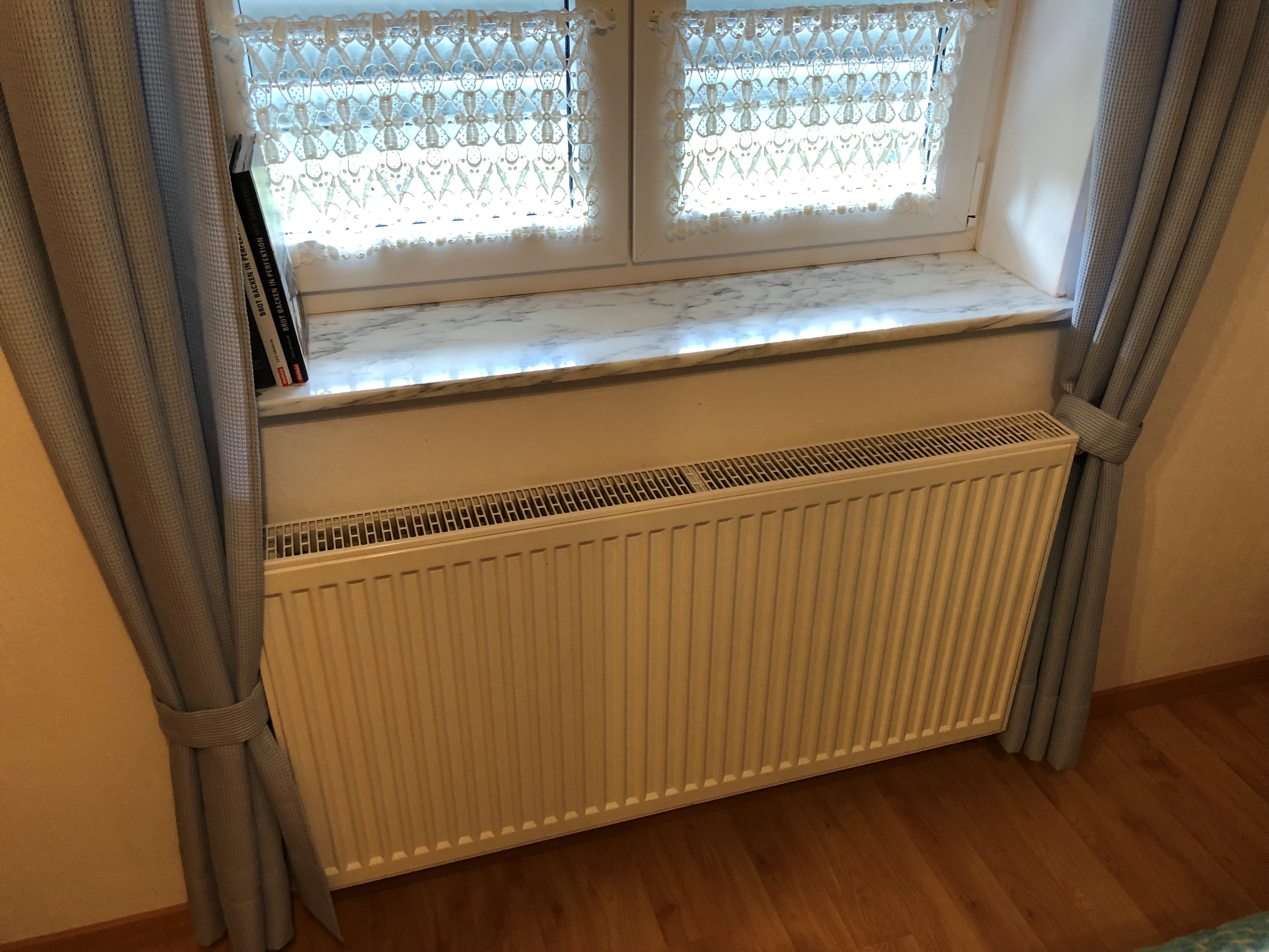 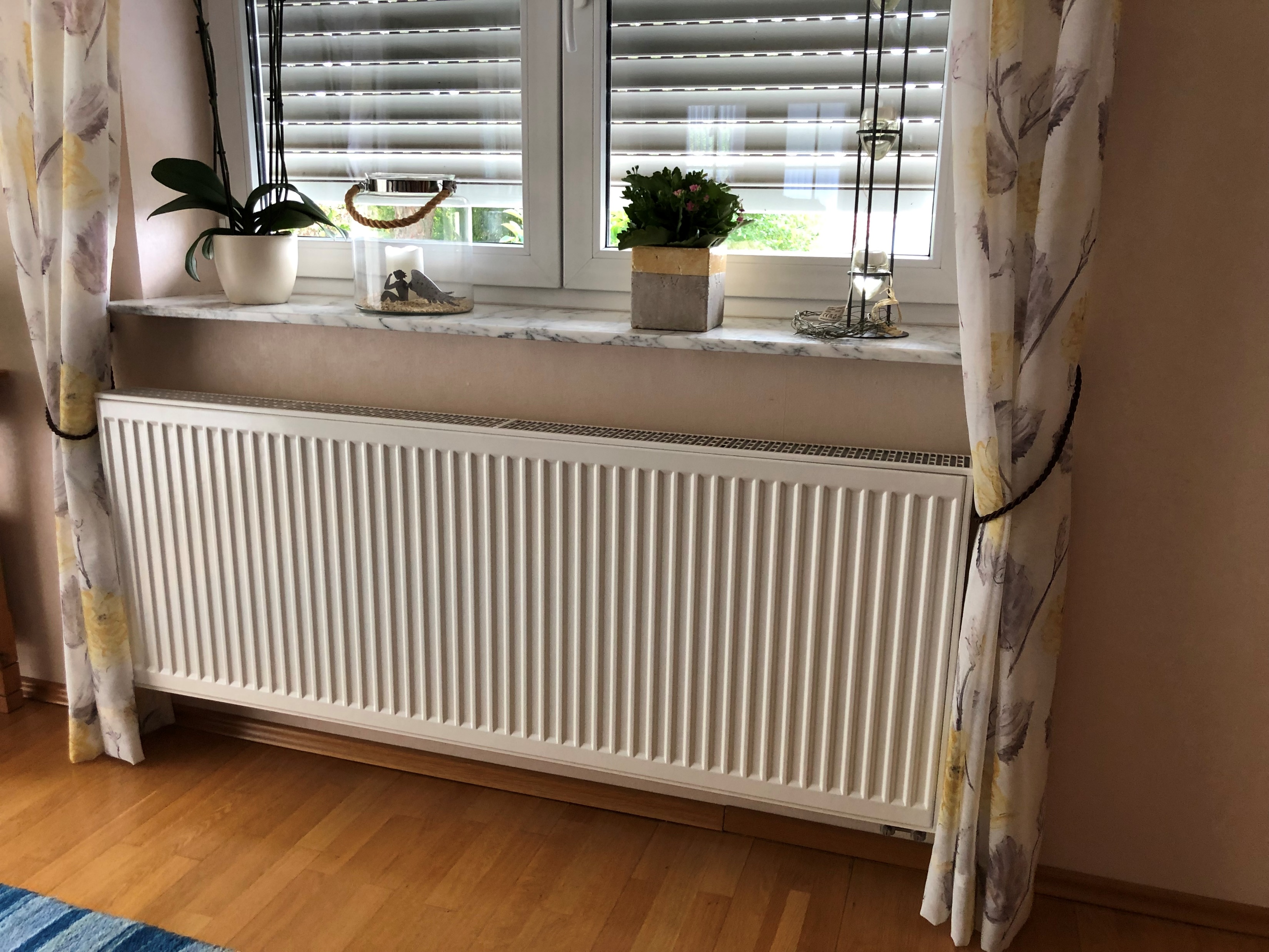 Quelle: W. Thiel
Alle Räume haben Heizkörper, nur im Bad gibt es eine zusätzliche Bodenheizung!
Komponenten der Heizungsanlage (2)Wärmeerzeugung
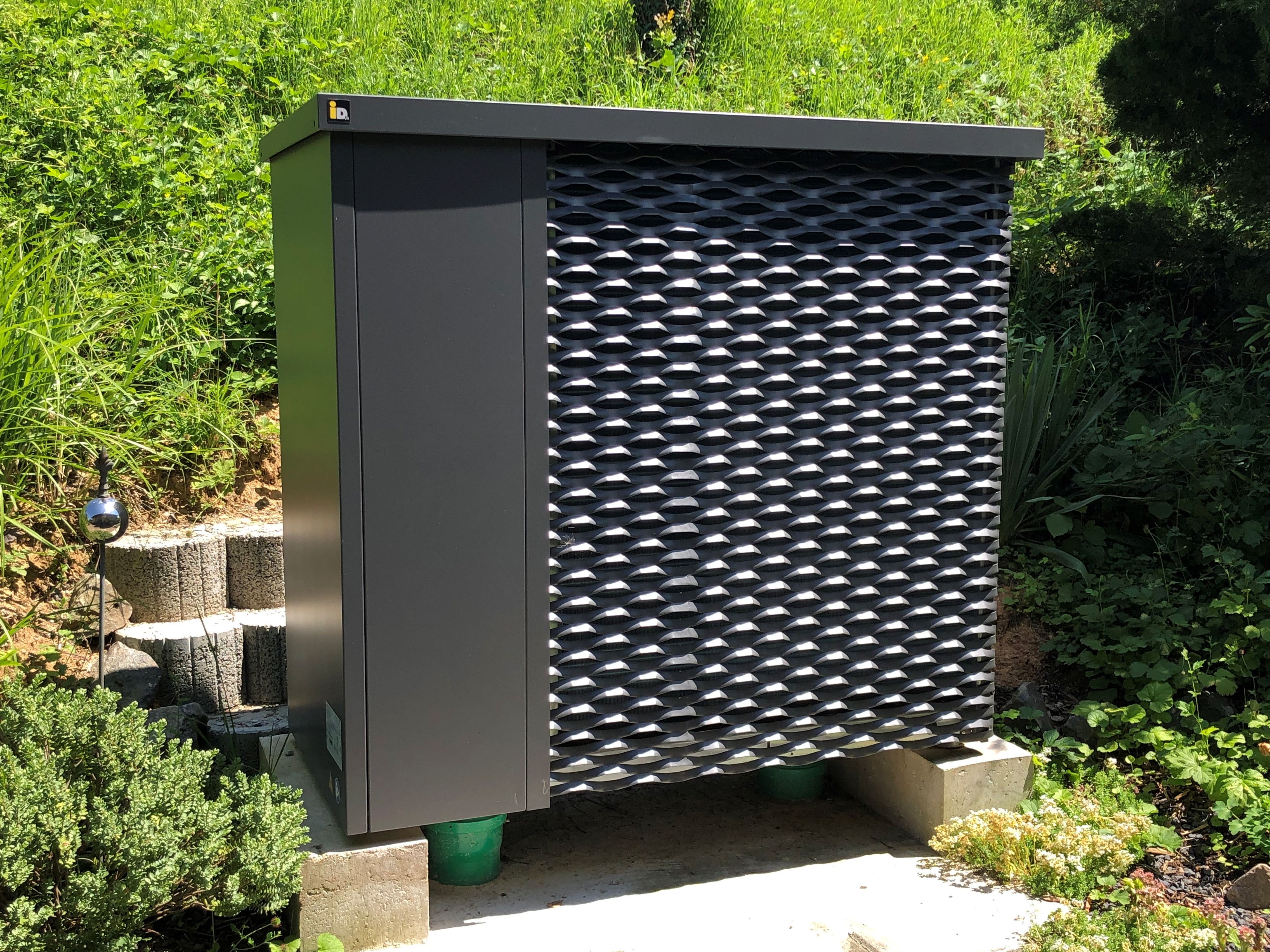 Hydraulikmodul
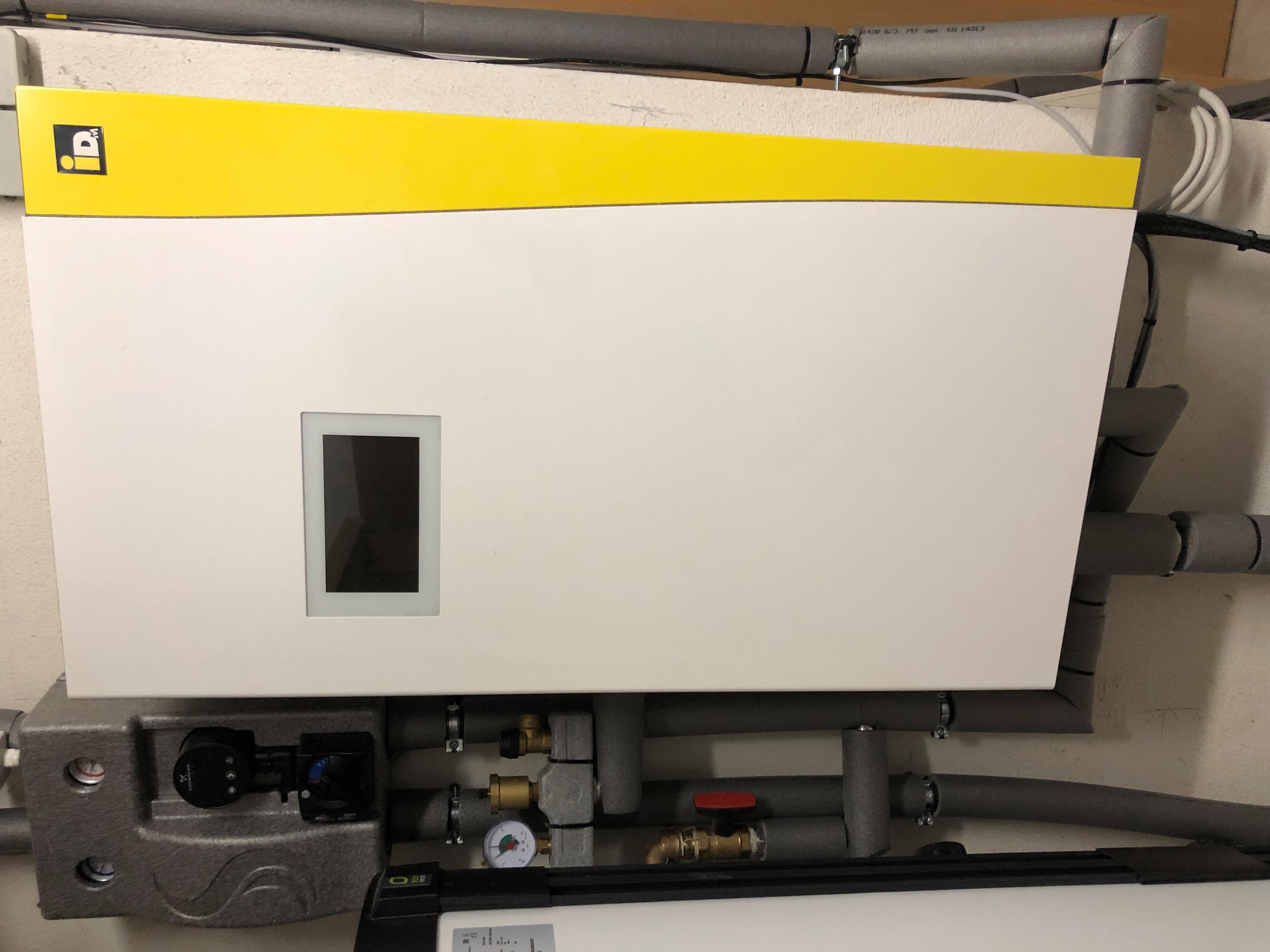 Modulierende Luft-Wasser Monoblock-WärmepumpeiDM AERO ALM 6-15
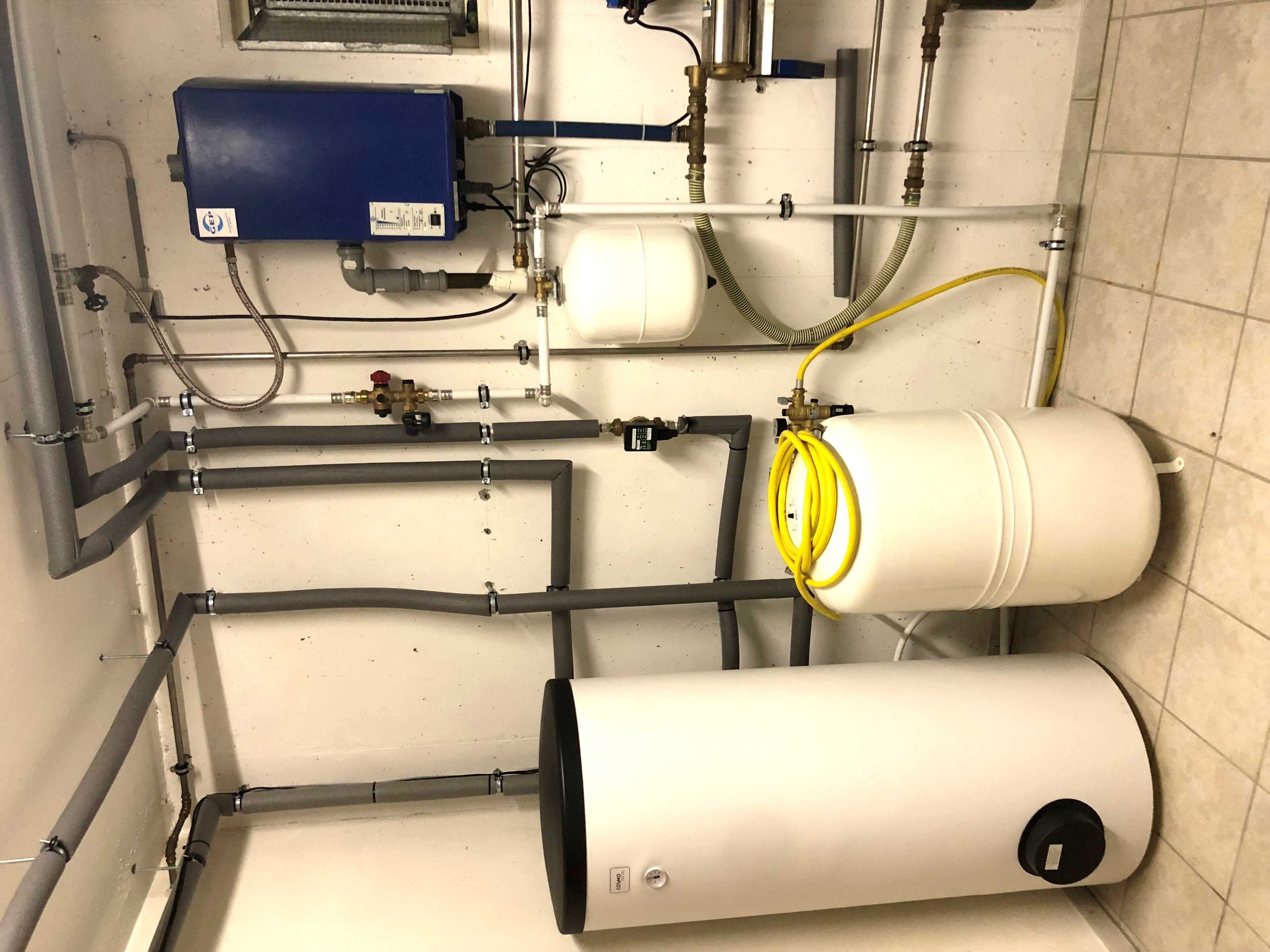 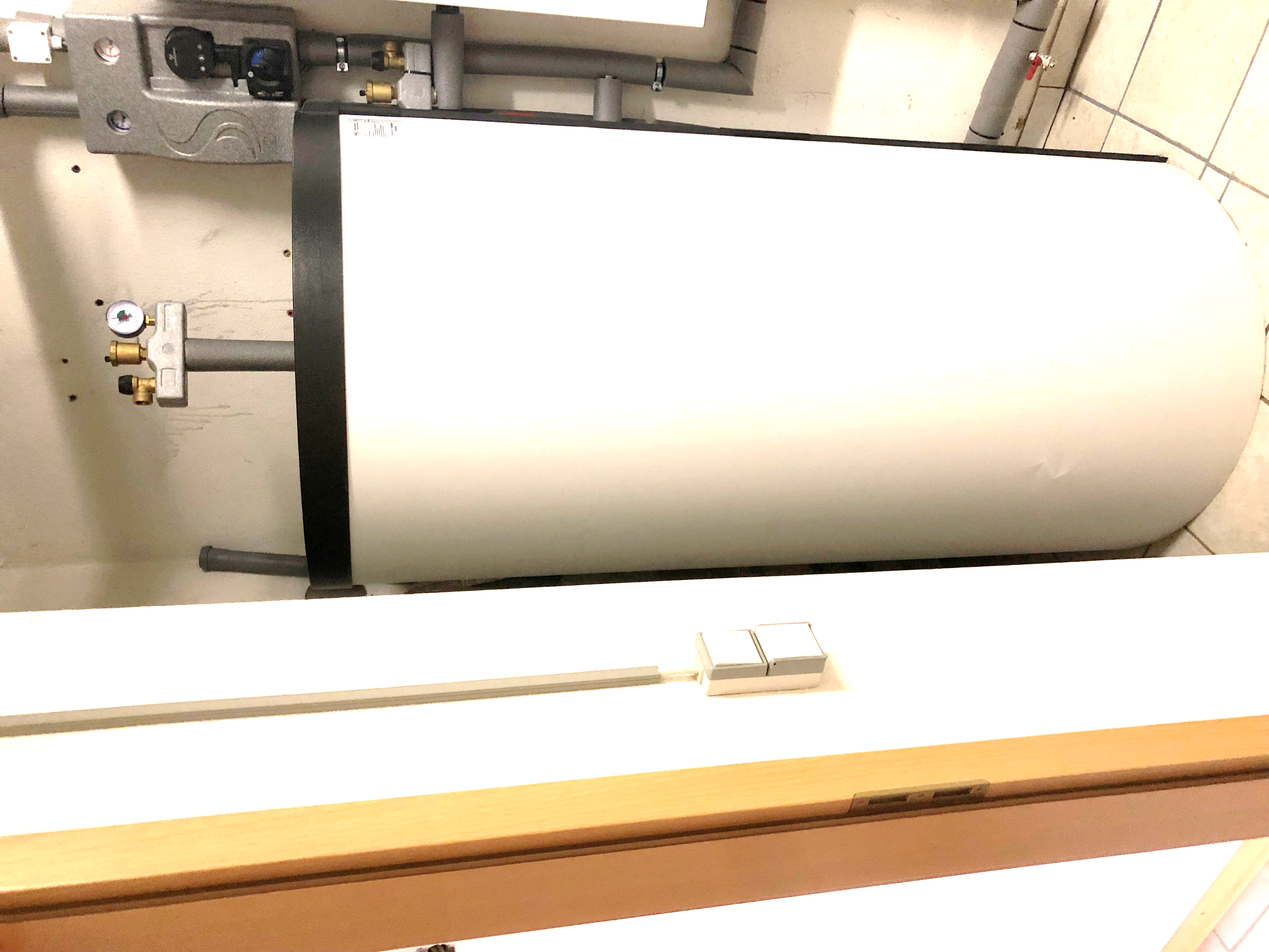 Brauchwasser-Speicher200 l
Heizkreis mit Pufferspeicher500 l
Quelle: W. Thiel
Wenige Komponenten bilden die Wärmeerzeugung!
Hydraulik und RegelungstechnikRohrschaltplan mit Sensorik, Aktorik und Regelungskonzept
Heizkurve
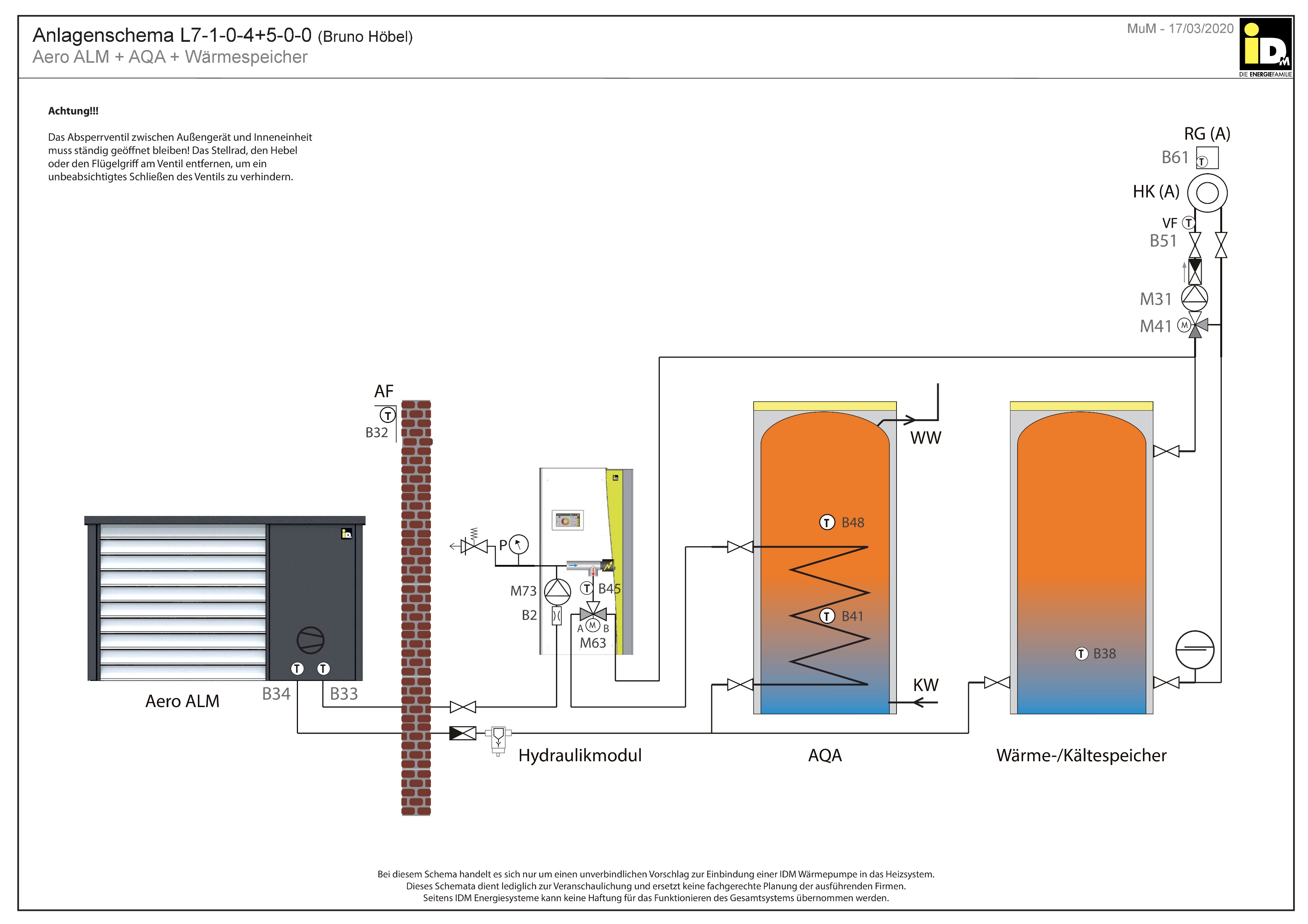 Navigator-Display
Zweipunkt-Regler
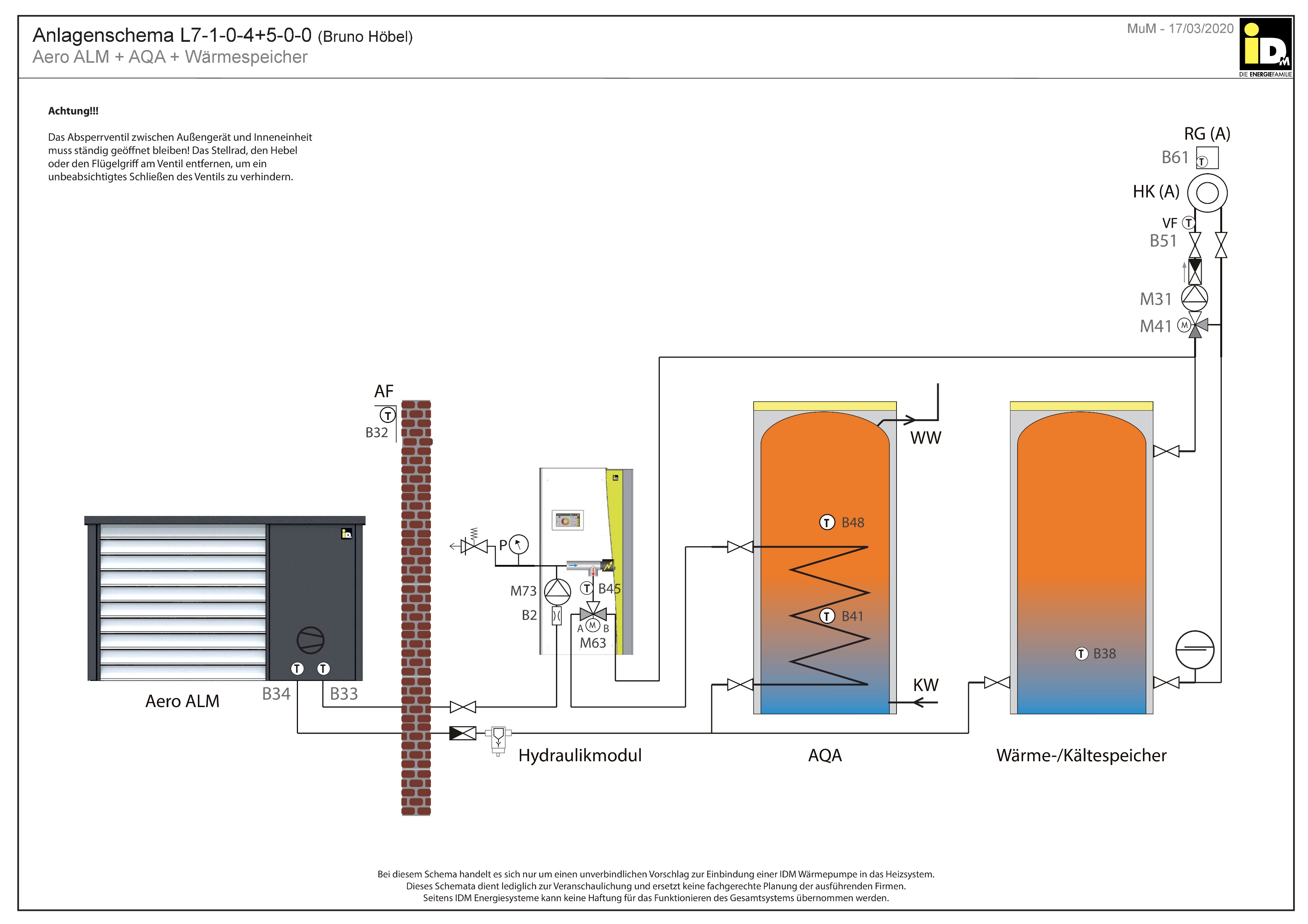 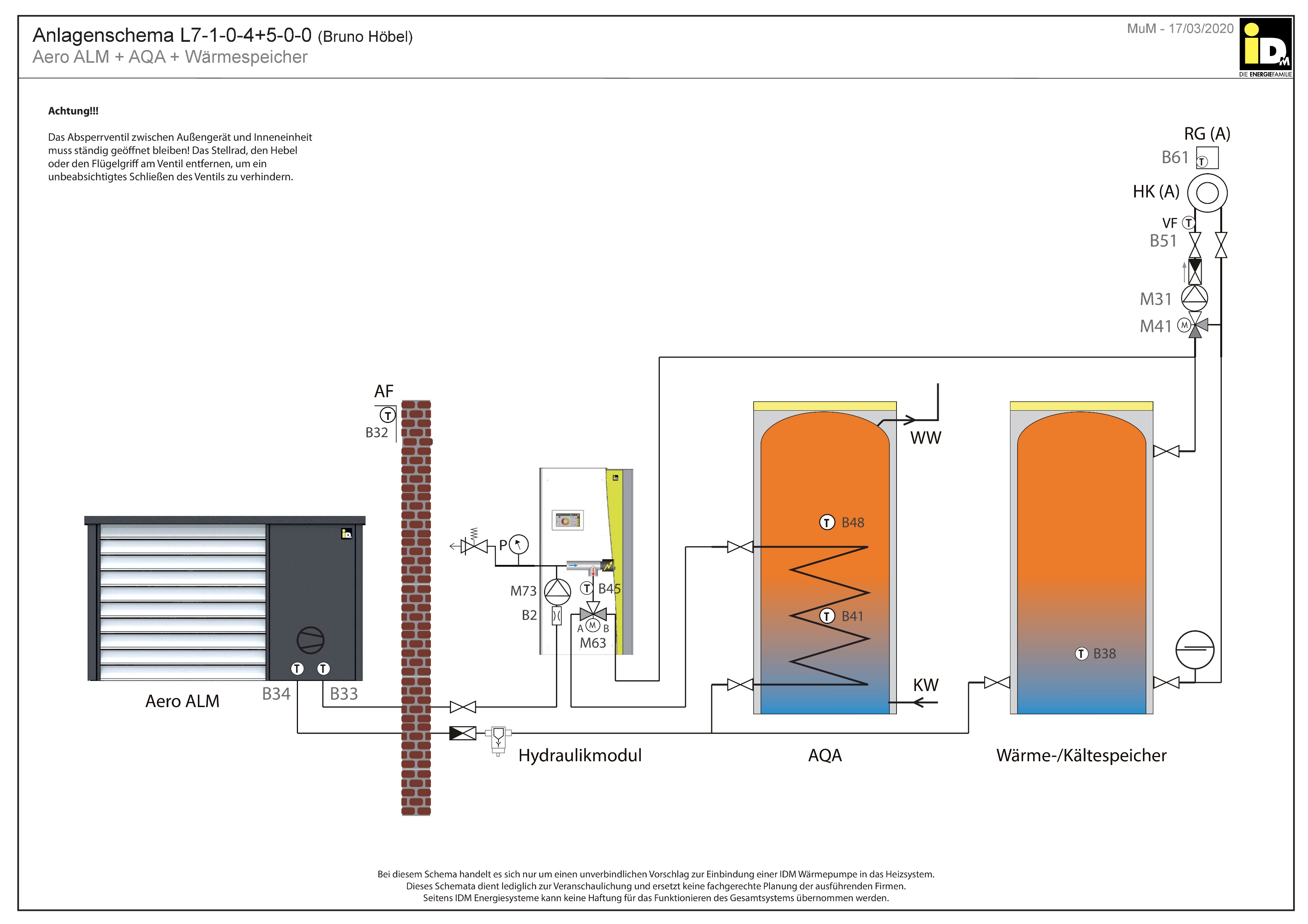 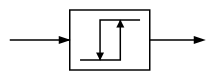 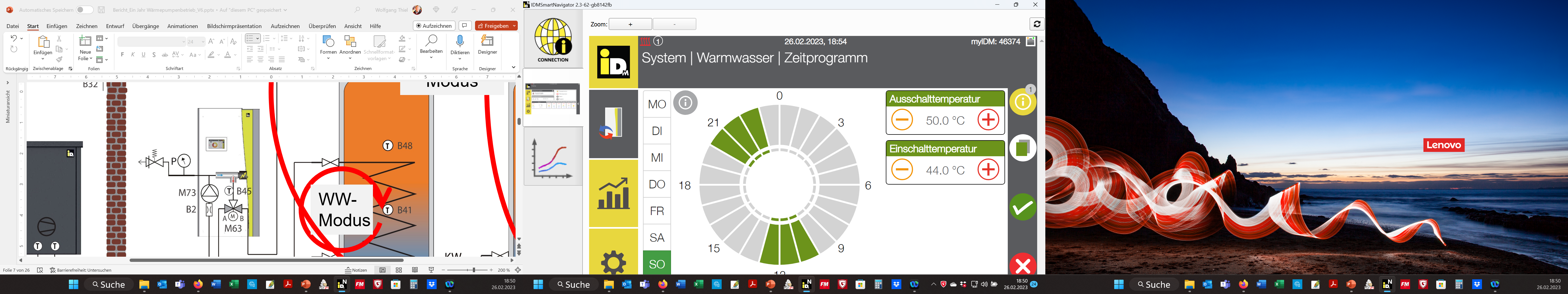 Leistungs-wert (kW)
Leistungs-wert (kW)
PI
WW-Modus
PI
Heizkreis-Modus
Puffer-Modus
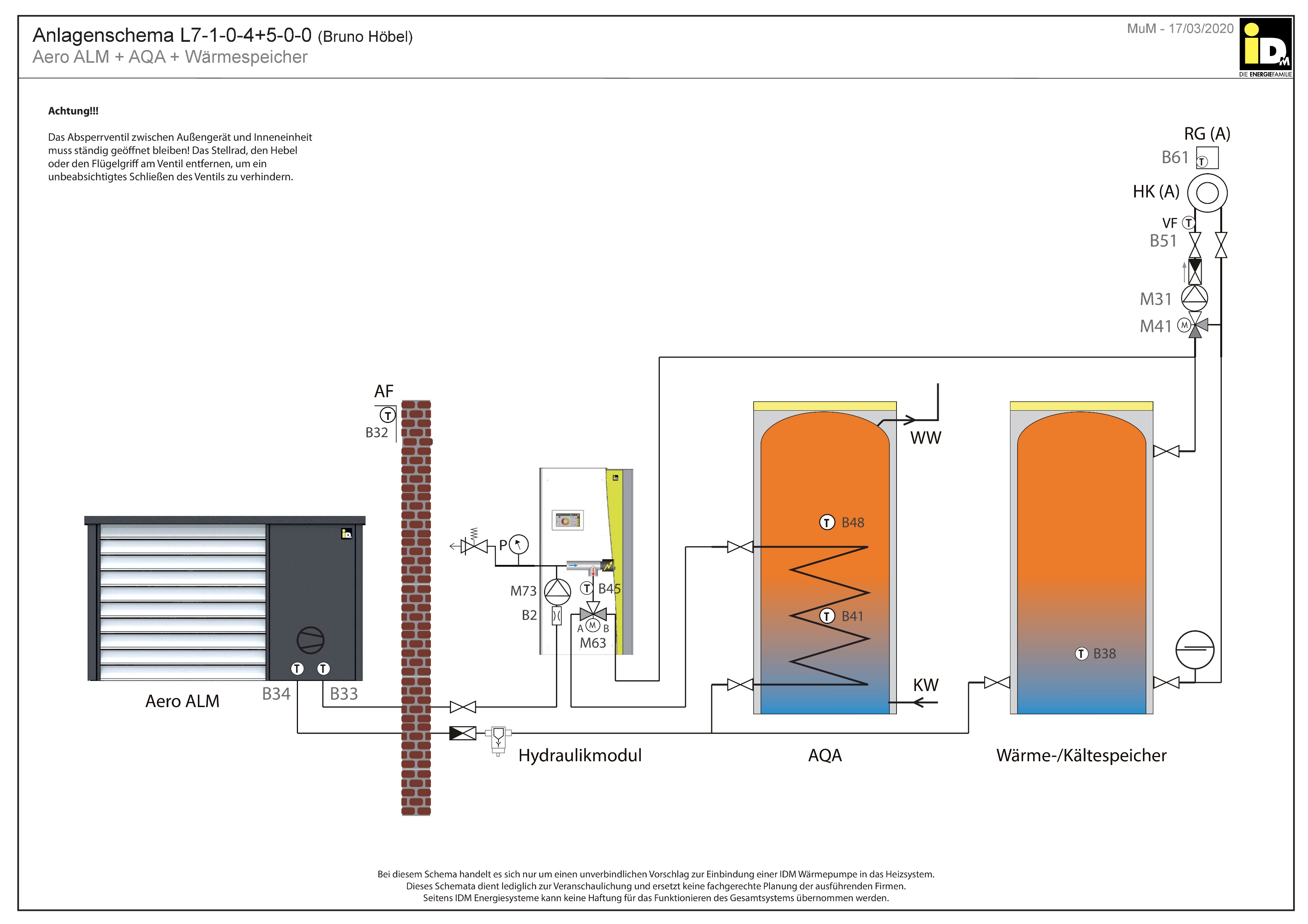 WW
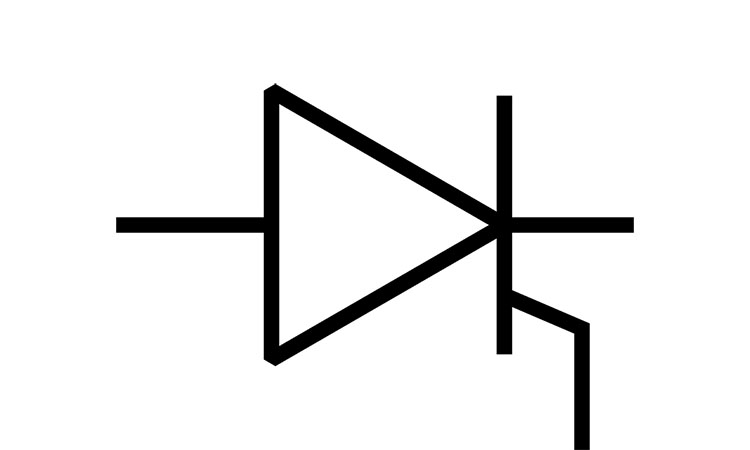 Zirku-lation
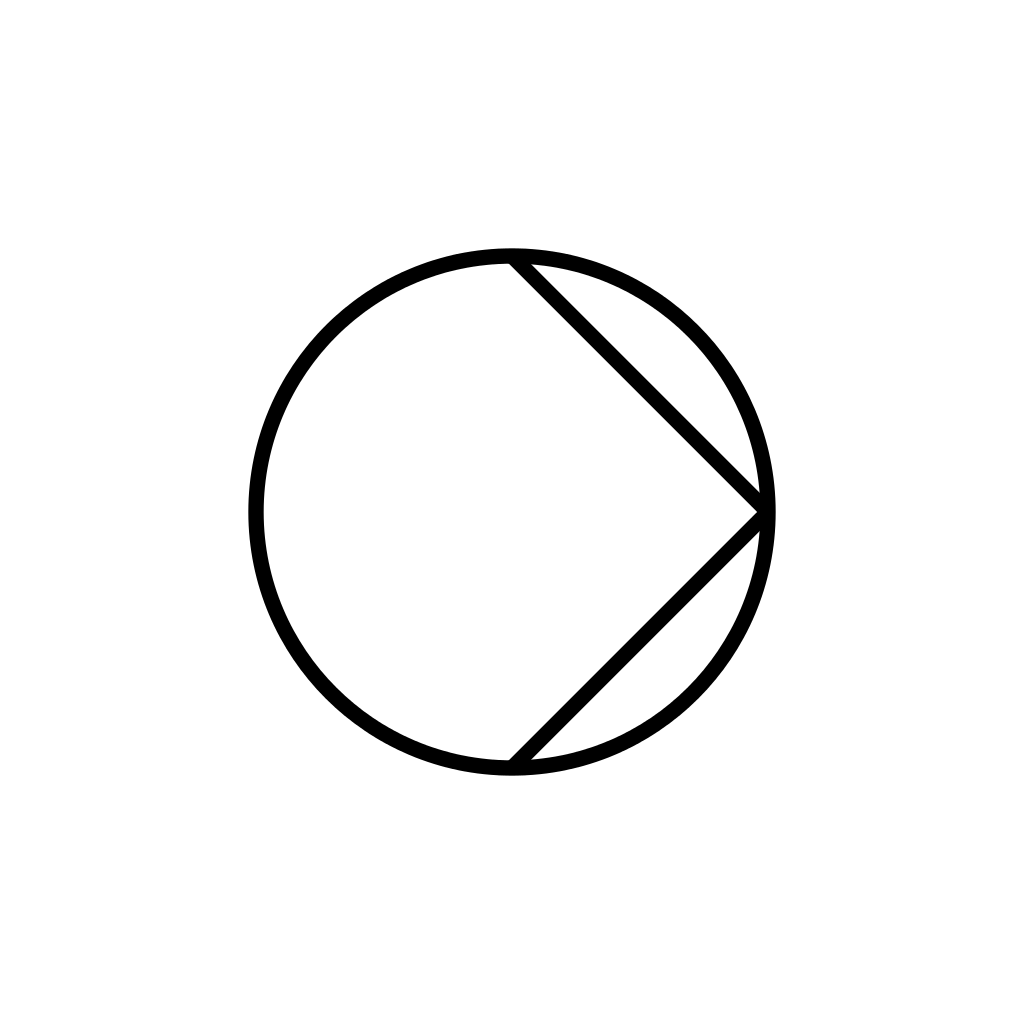 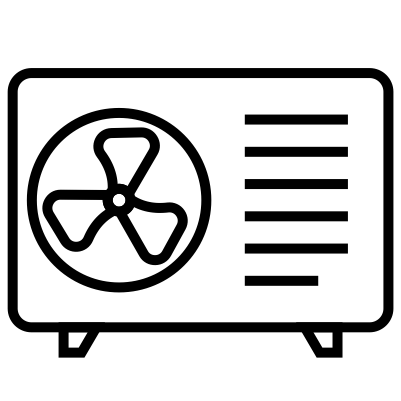 B33
B34
B48C
B41
B2
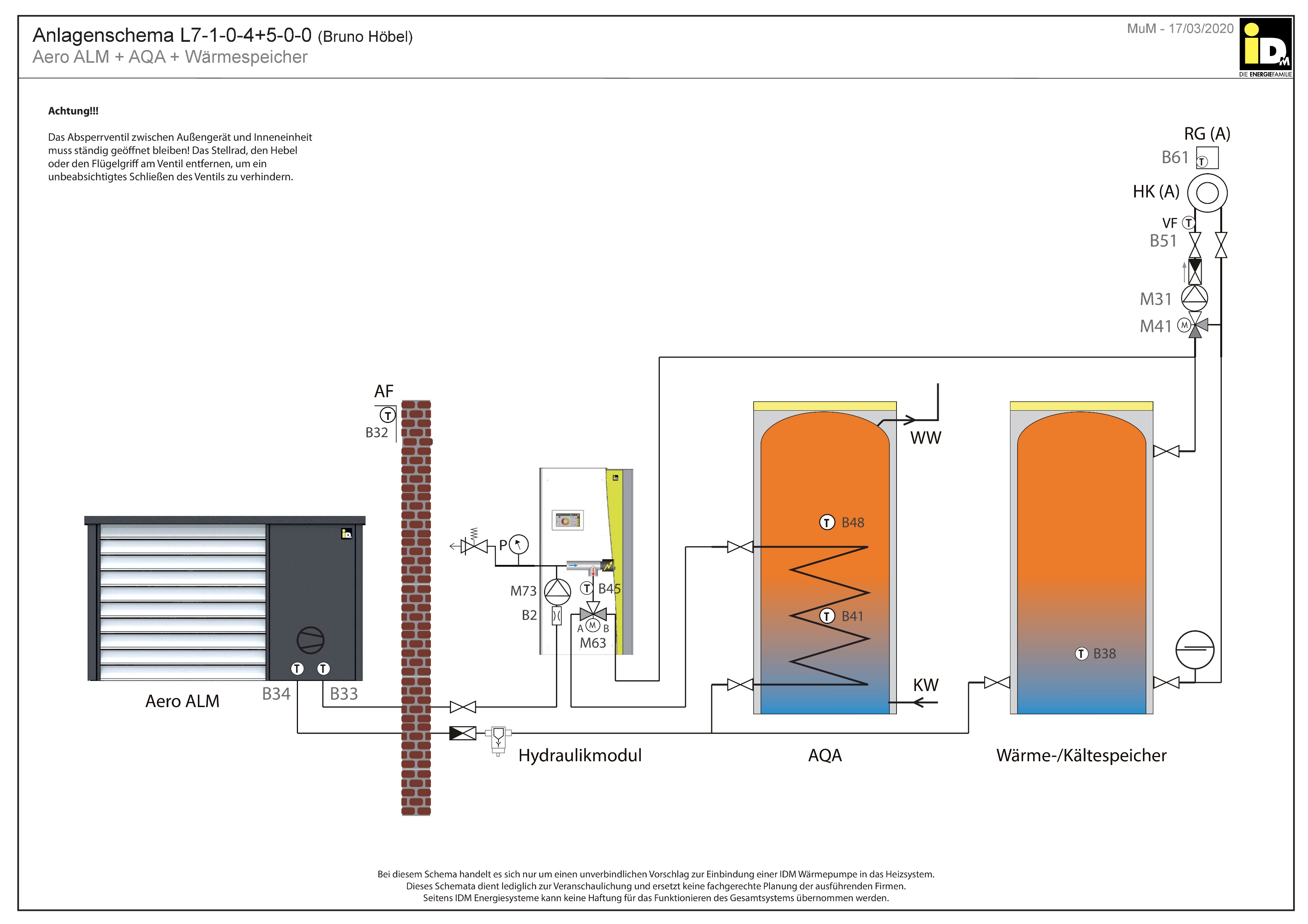 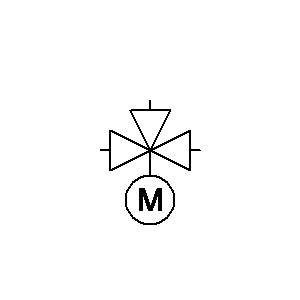 KW
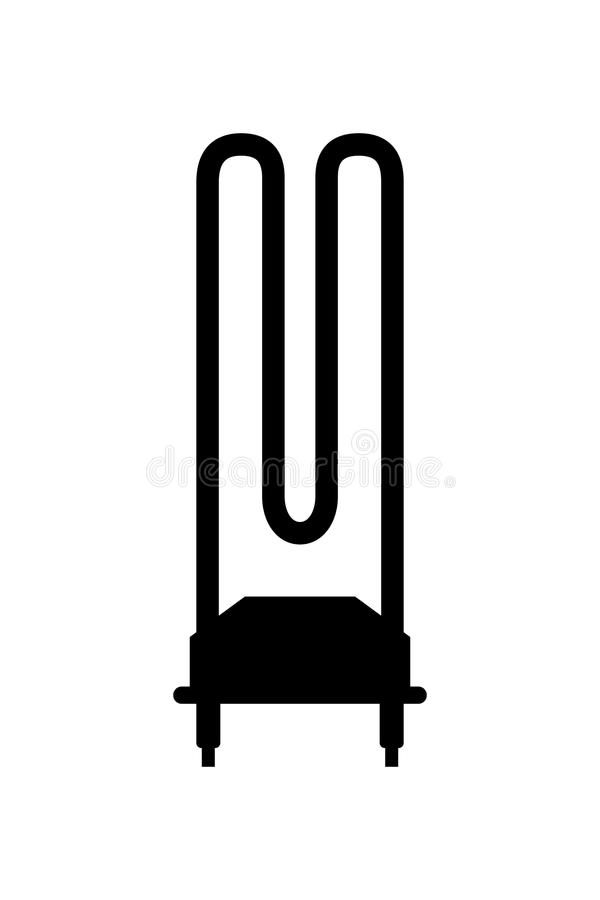 WW-Speicher
Pufferspeicher
Ein einfaches Konzept!
Quelle: iDM, WT
Elektrik (1)Komponenten
Verbindung zum Sunny Home Manager
Zählerschrank
UV-Wärmepumpe
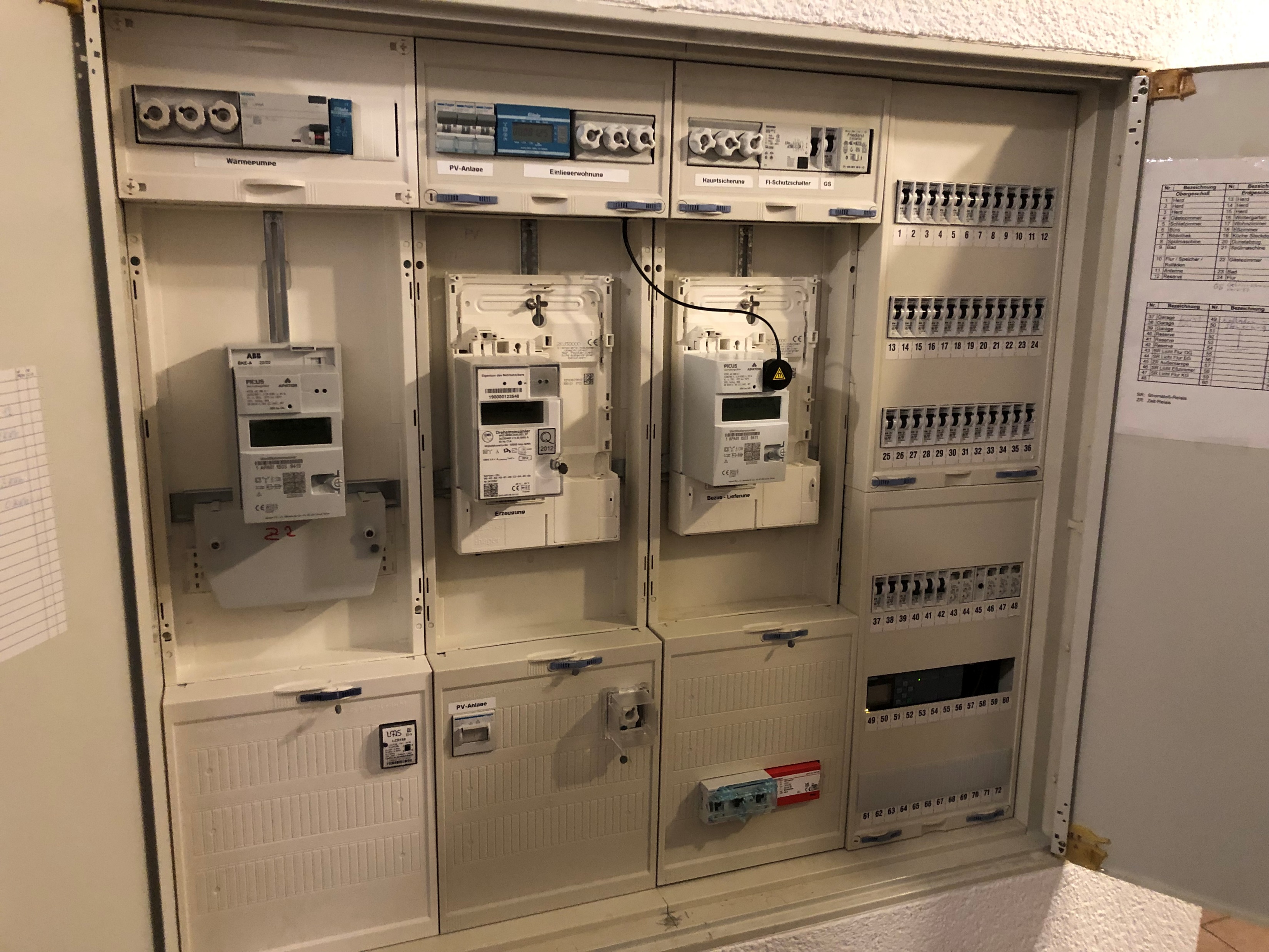 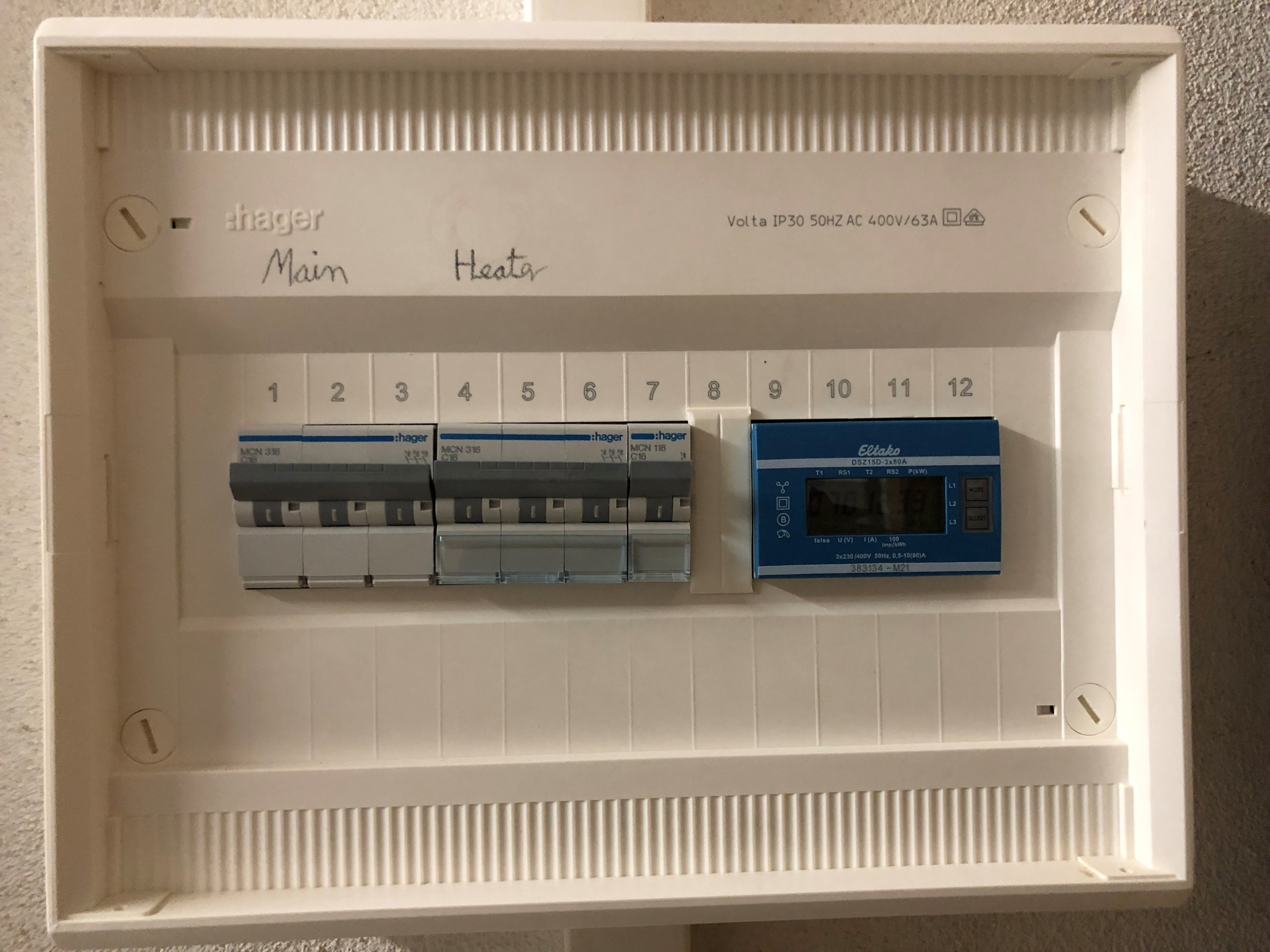 WPPE-Zähler
Elektronik
Heizpatrone
Verdichter/Ventilator
Z1: Bezug/Lieferung (Pfalzwerke), mit WPPE
Z3: Erzeugung (PV)
Z2 (NEU): Bezug/Lieferung (Hausnetz), ohne WPPE
Quelle: W.T., 19.12.2022
Auch die Elektrik ist überschaubar!
Elektrik (2)Schaltplan, noch ohne Power-to-Heat-Messkonzept
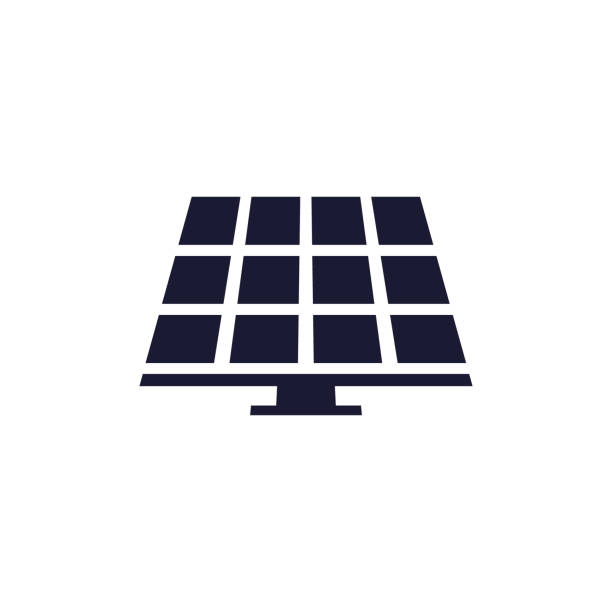 Datennetz
Module: 79 x 200 W,Aleo Solar, 15,8 kWp5,8 kWp Ost, 10 kWp WestWR: SMA TriPower 12000
IBS: 09/2012
Stromnetz
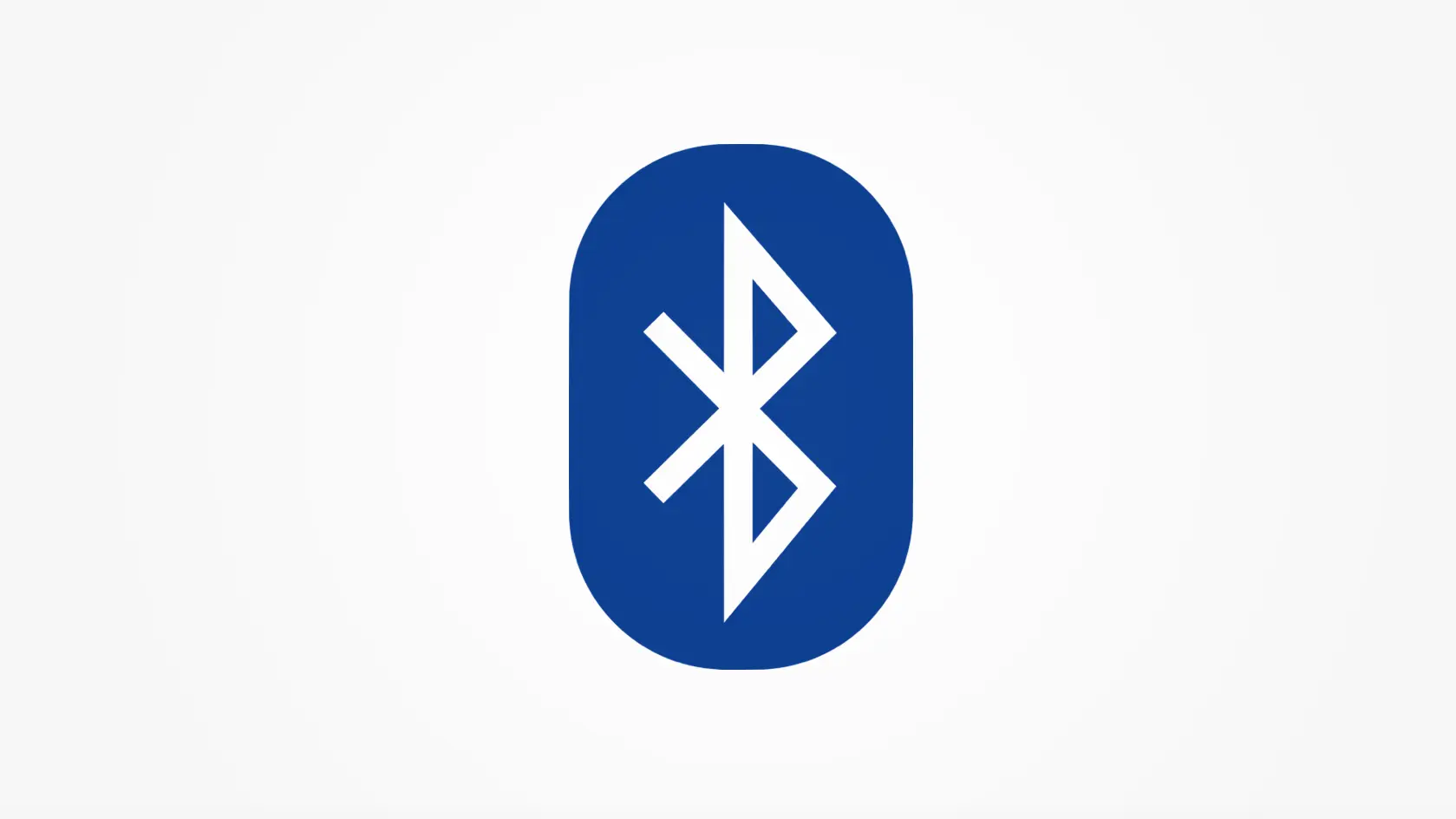 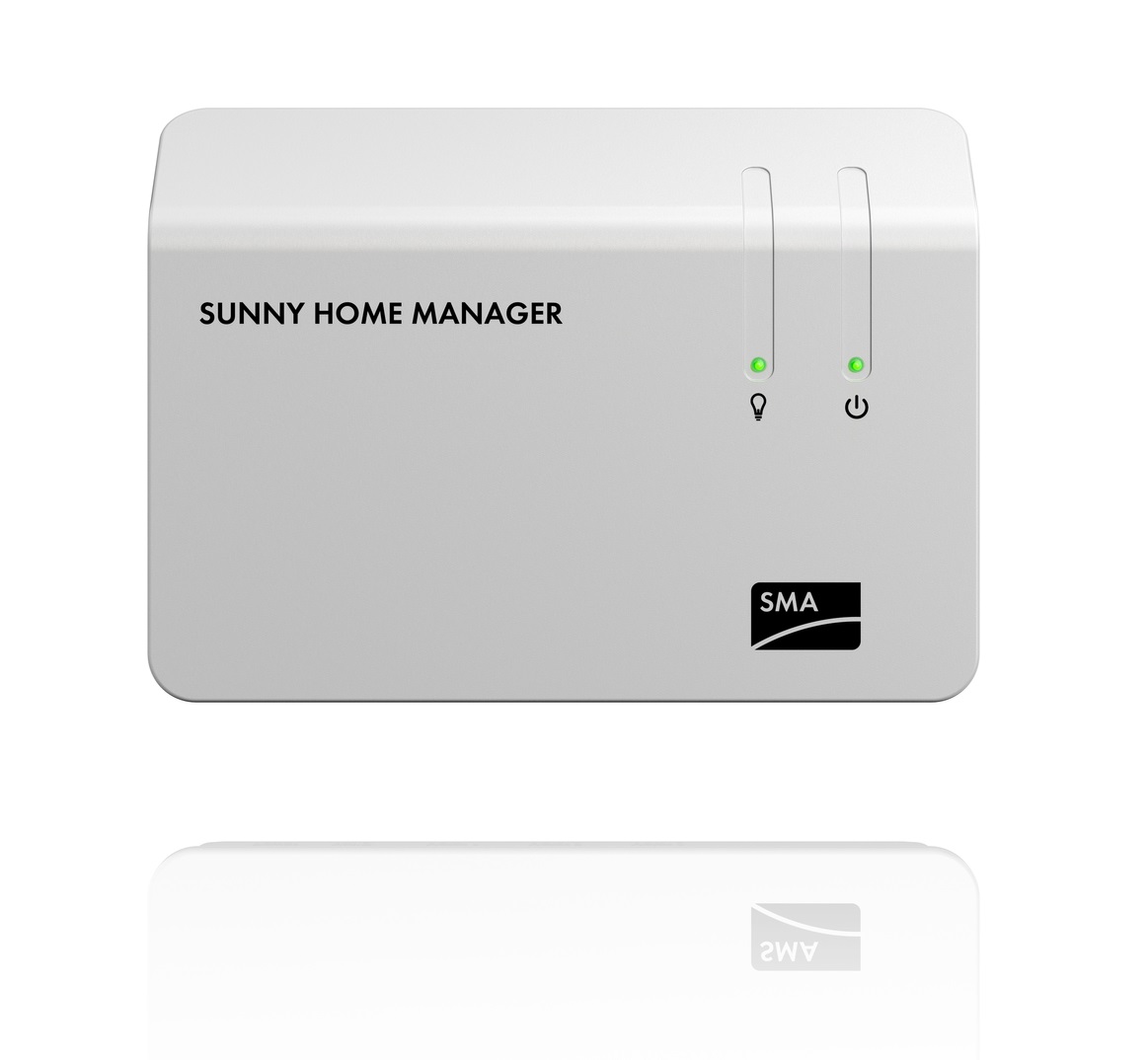 3
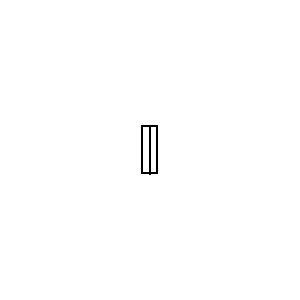 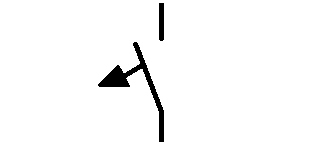 HAK
3
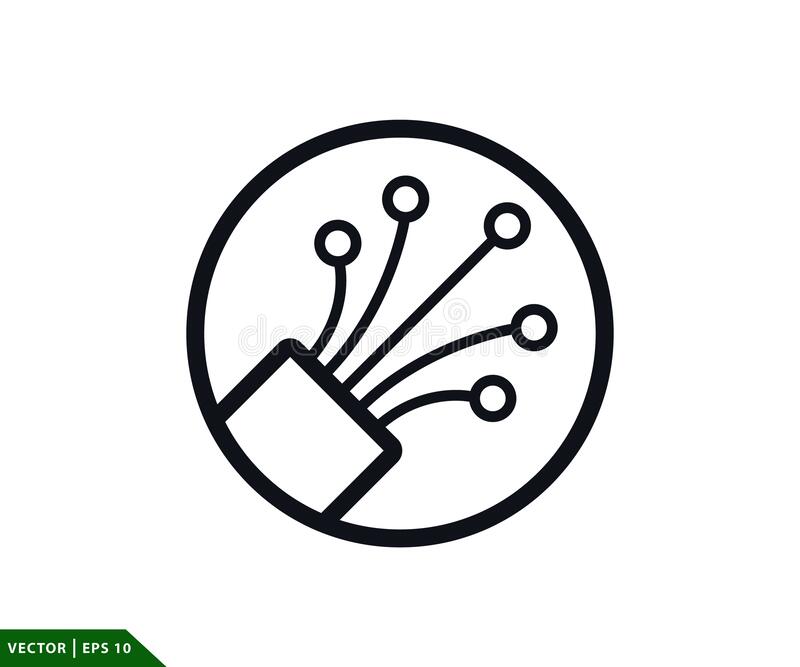 Erzeugung
Bezug
Lieferung
kWh
kWh
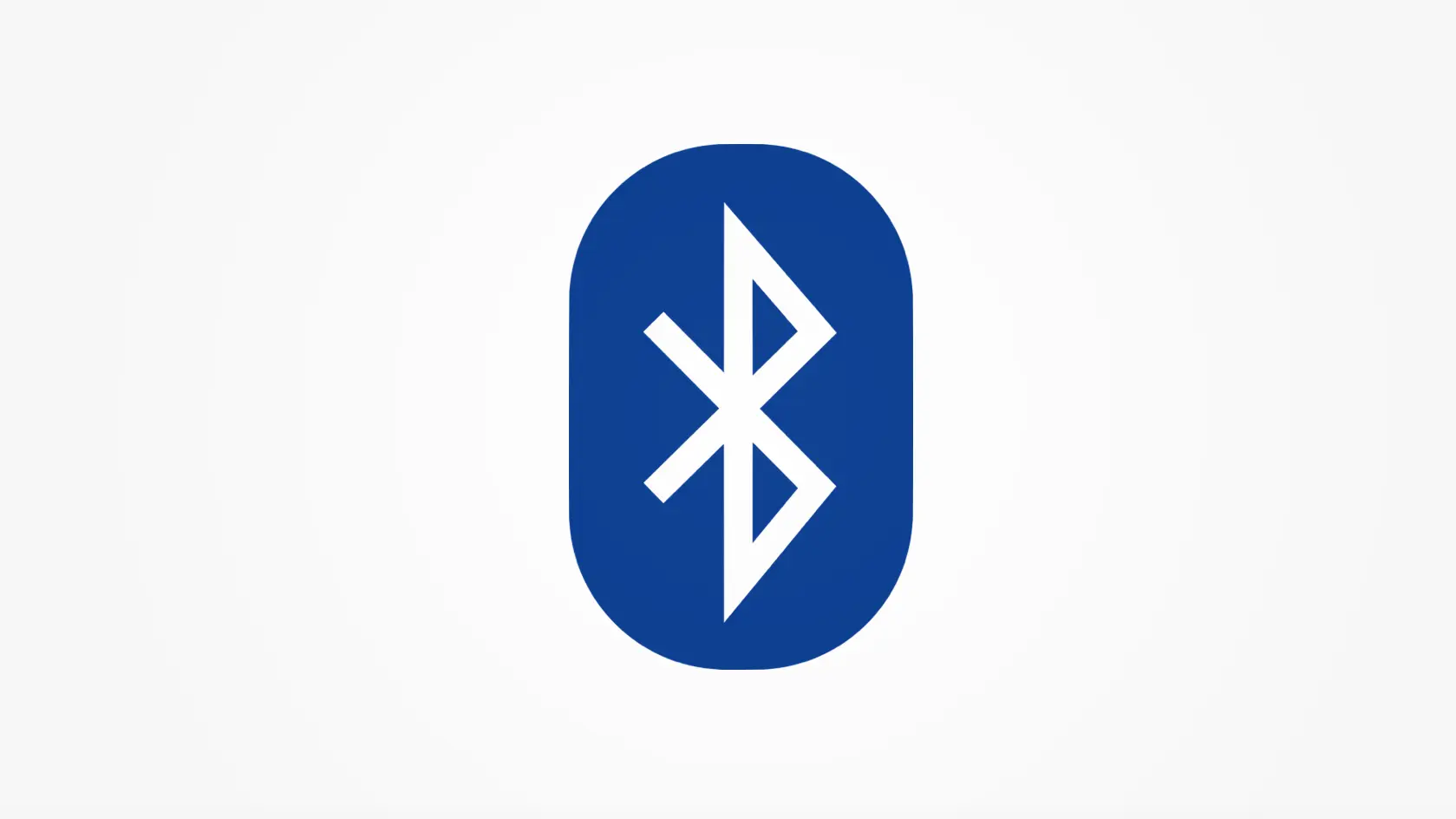 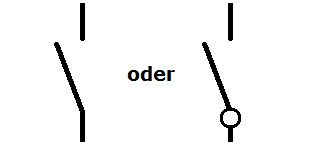 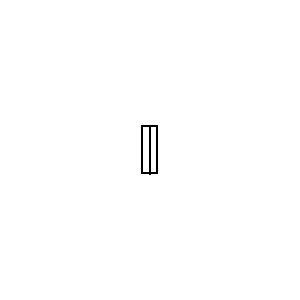 3
3
3
Hausnetz
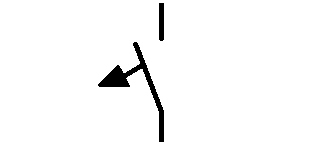 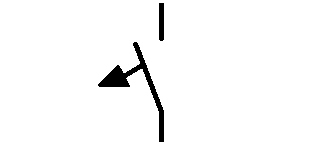 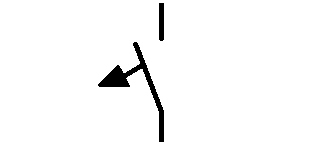 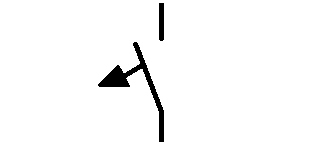 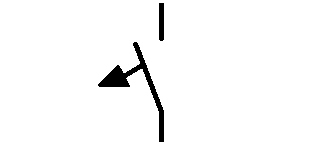 3
3
3
. . .
. . .
kWh
Verbraucher
Prius (8,8 kWh) 11/2020
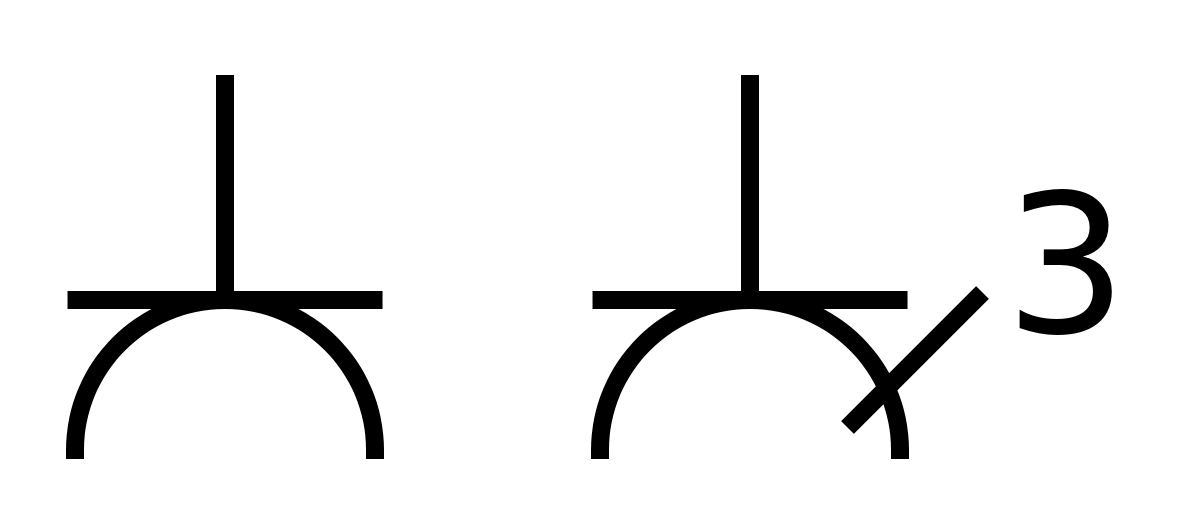 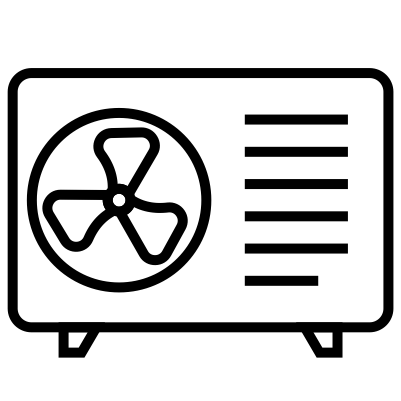 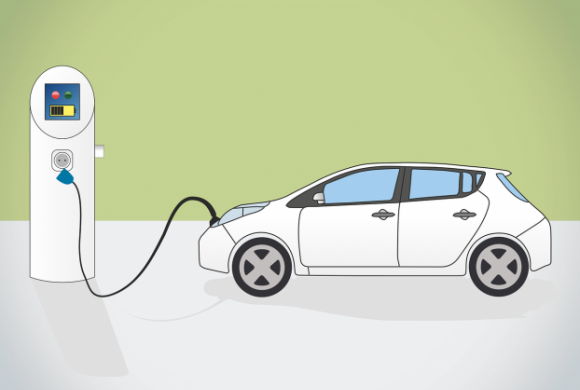 Thermische Leistung: 6-15 kWElektrische Leistung: 2,5 bis 5,8 kWHeizpatrone: 6 kW
IBS: 09/2021
Quelle: W. Thiel
Die Wärmepumpe ist ein steuerbarer Verbraucher (zu- und abschaltbar)!
Elektrik (3)Schaltplan, mit Power-to-Heat-Messkonzept
Stromnetz
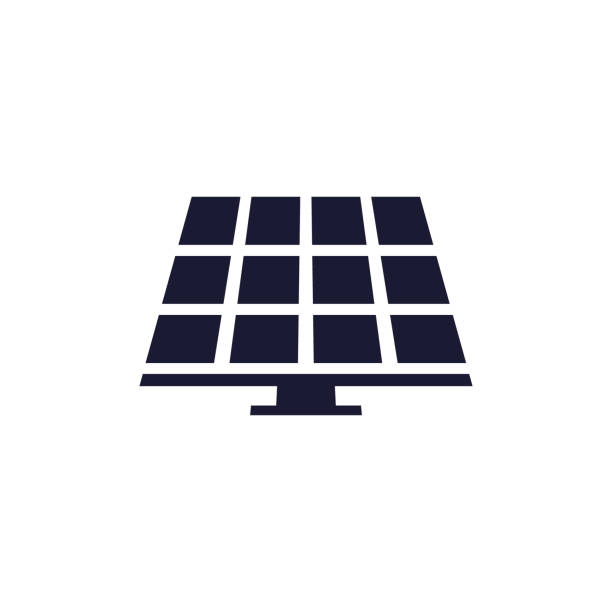 Module: 79 x 200 W,Aleo Solar, 15,8 kWp5,8 kWp Ost, 10 kWp West
3
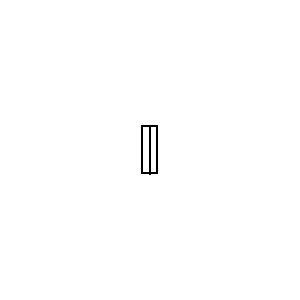 Quelle: W.T., 19.12.2022
HAK
Zählerschrank
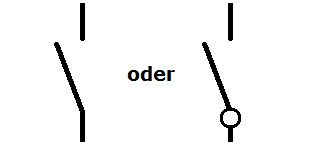 SLS
3
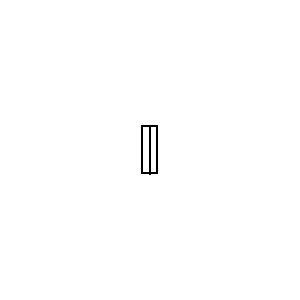 3
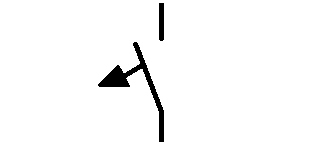 KST 1
3
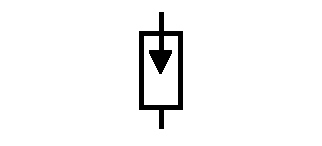 Z2L.
Z2B.
Z1B.
Z1L.
Z3L
Hausnetz
kWh
kWh
kWh
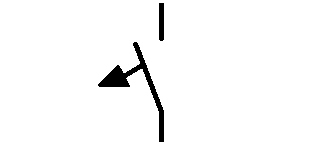 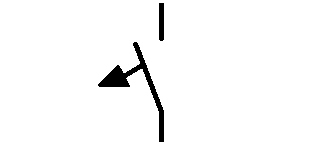 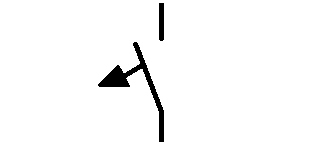 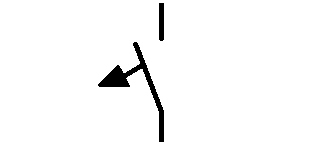 190000123548
1 APA01 1503 9413
1 APA01 1503 9411
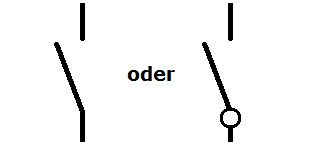 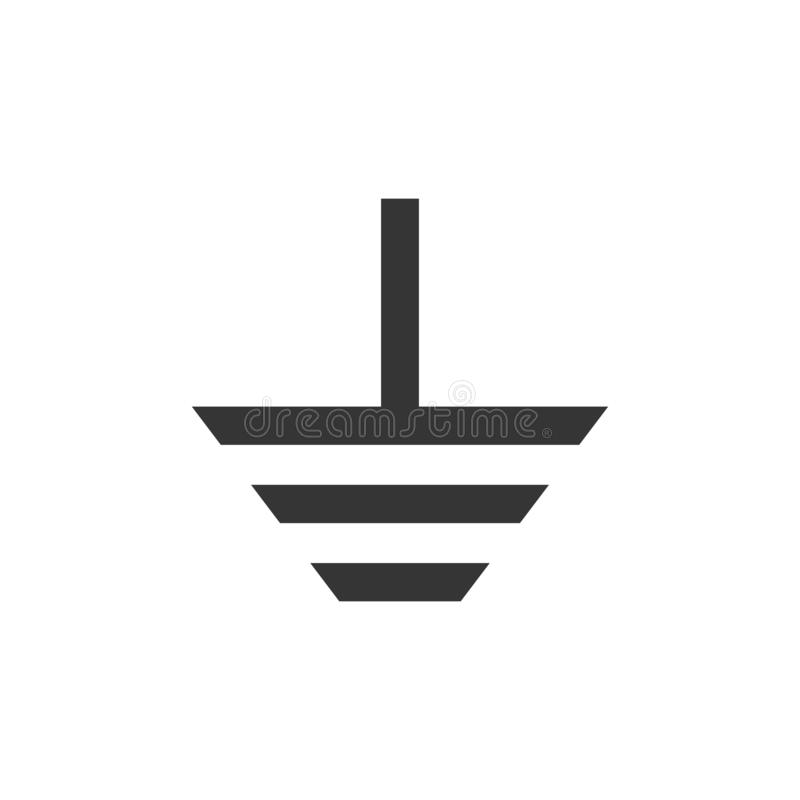 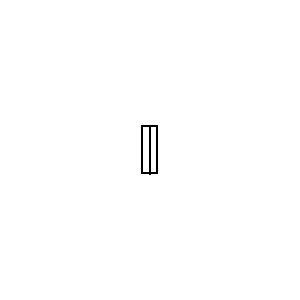 3
3
3
3
3
. . .
. . .
KST 2
KST 3
kWh
kWh
FI
FI
FI
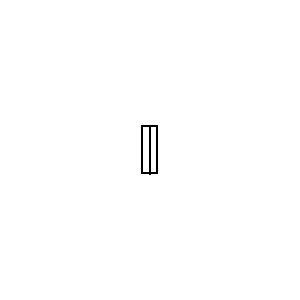 3
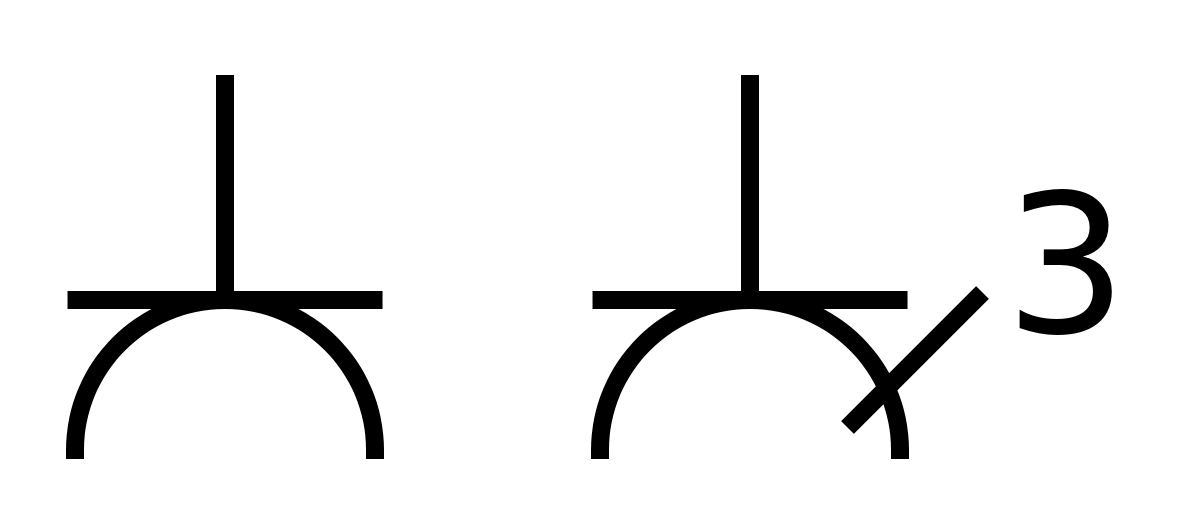 UV
Prius
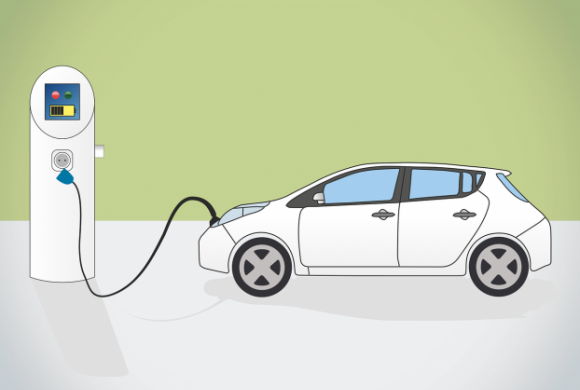 Verbraucher(UG, EG, OG)
UV
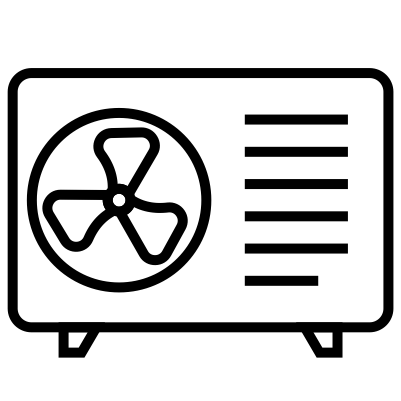 Einliegerwohnung
KST: Klemmstein
Ein neues Smart-Meter-Konzept könnte vieles einfacher machen!
Temperaturdaten (1)
Heizkurve
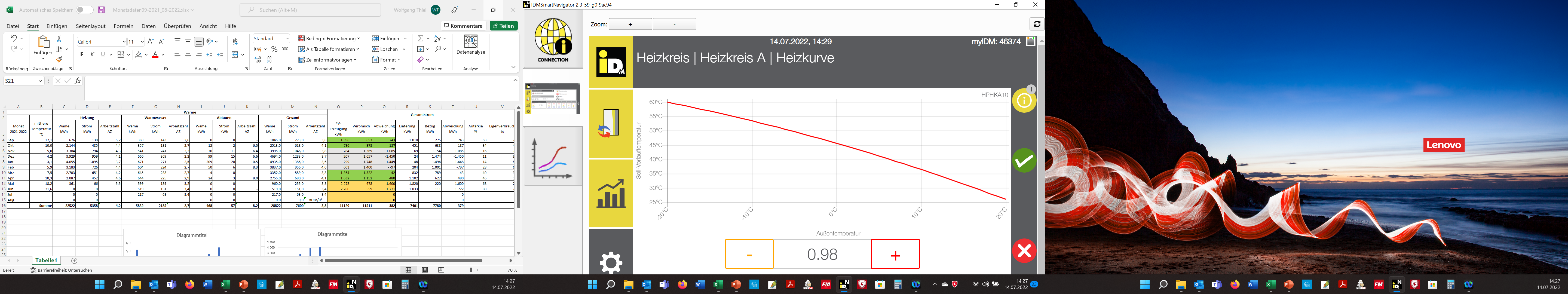 54°C
-12°C
Quelle: iDM
Bei der Auslegungstemperatur von -12 °C liegt die Vorlauftemperatur der Heizung bei 54 °C!
Temperaturdaten (2)
Daten am kältesten Tag der Heizperiode 2021-2022 (22.12.2021)
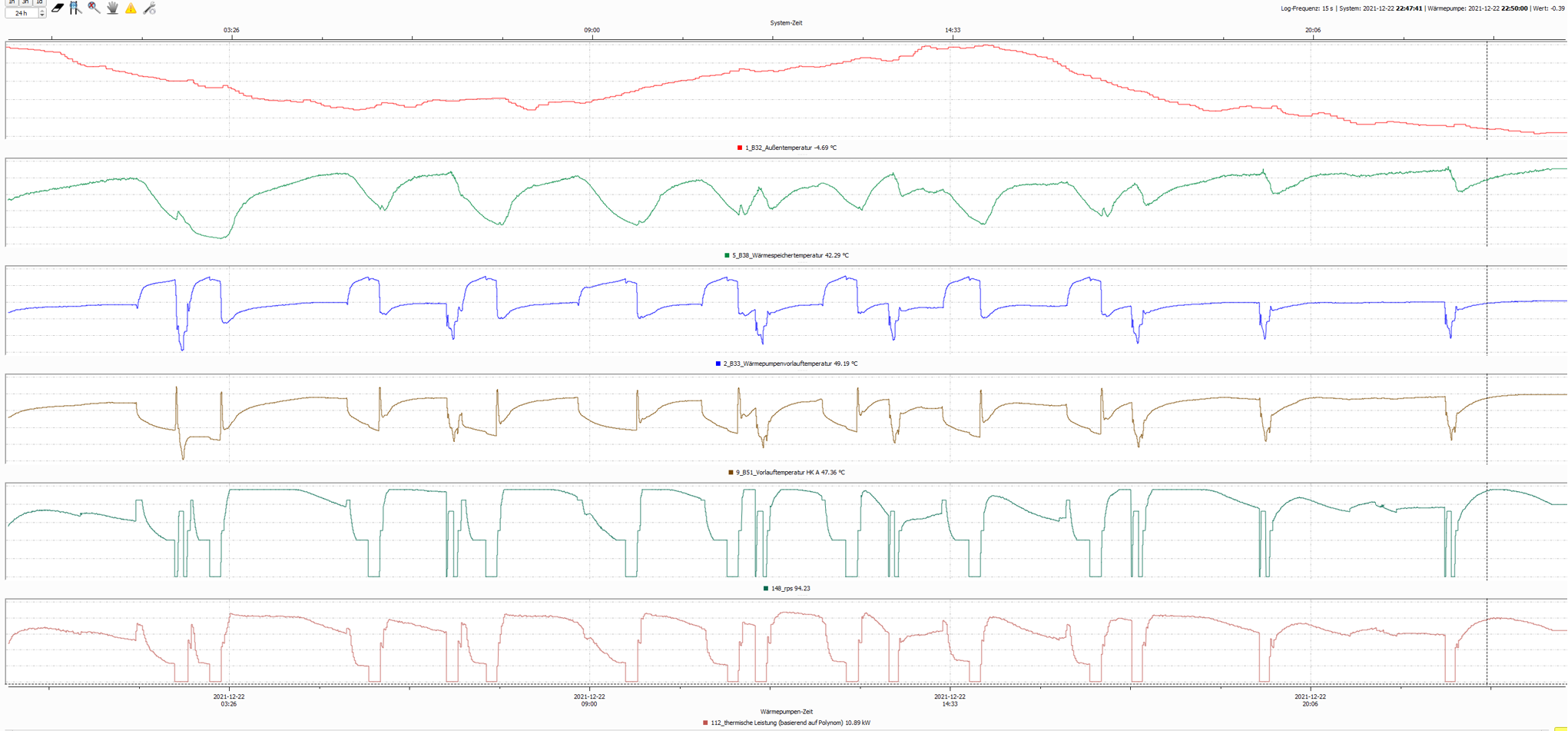 Raumtemperatur 22°C
22.12.2021, 22:47:41 Uhr
Außentemperatur -4,69°C
Wärmespeichertemperatur 42,29°C
Wärmepumpenvorlauftemperatur 49,19°C
Vorlauftemperatur HKA 47,36°C
U/min 94,23
therm. Leistung 10,89 kW
Quelle: iDM
Temperatur- und Leistungsdaten zeigen: Größe der Wärmepumpe ist richtig ausgelegt!
Energiedaten (1)
Wärme- und Strommengen
Wärme: Heizung             Warmwasser
kWh
Strom: Heizung            Warmwasser
Quelle: W. Thiel
Die energetischen Einsparungen sind klar zu erkennen!
Energiedaten (2)
Arbeitszahlen (AZ)
AZ
AZ-HeizungAZ-Warmwasser
Quelle: W. Thiel
Die Arbeitszahlen können sich sehen lassen, insbesondere im Bestand mit Heizkörper!
Sektorkopplung beim Verbraucher: „ProSumer“Komponenten und Funktionsprinzip
EVU-Netz 400 V AC
Datennetz Internet
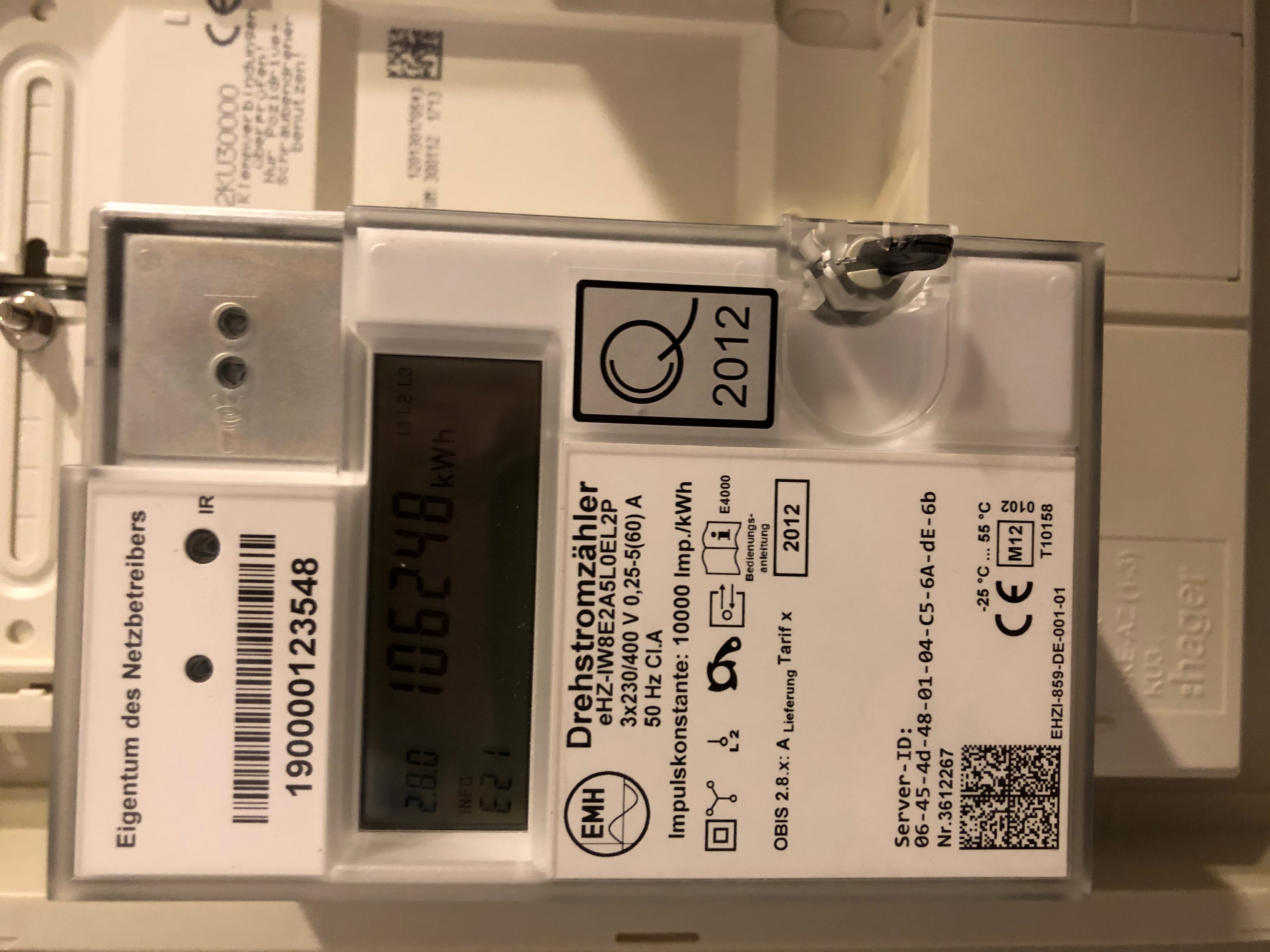 Energetische Sanierung/Dämmung
Von den 20,3 Mio. Heizungs-anlagen im Bestand sind ca. 70% der Öl- und 60% der Gasheizungen älter als 20 Jahre!
Quelle: Schornsteinfeger-handwerk 2020
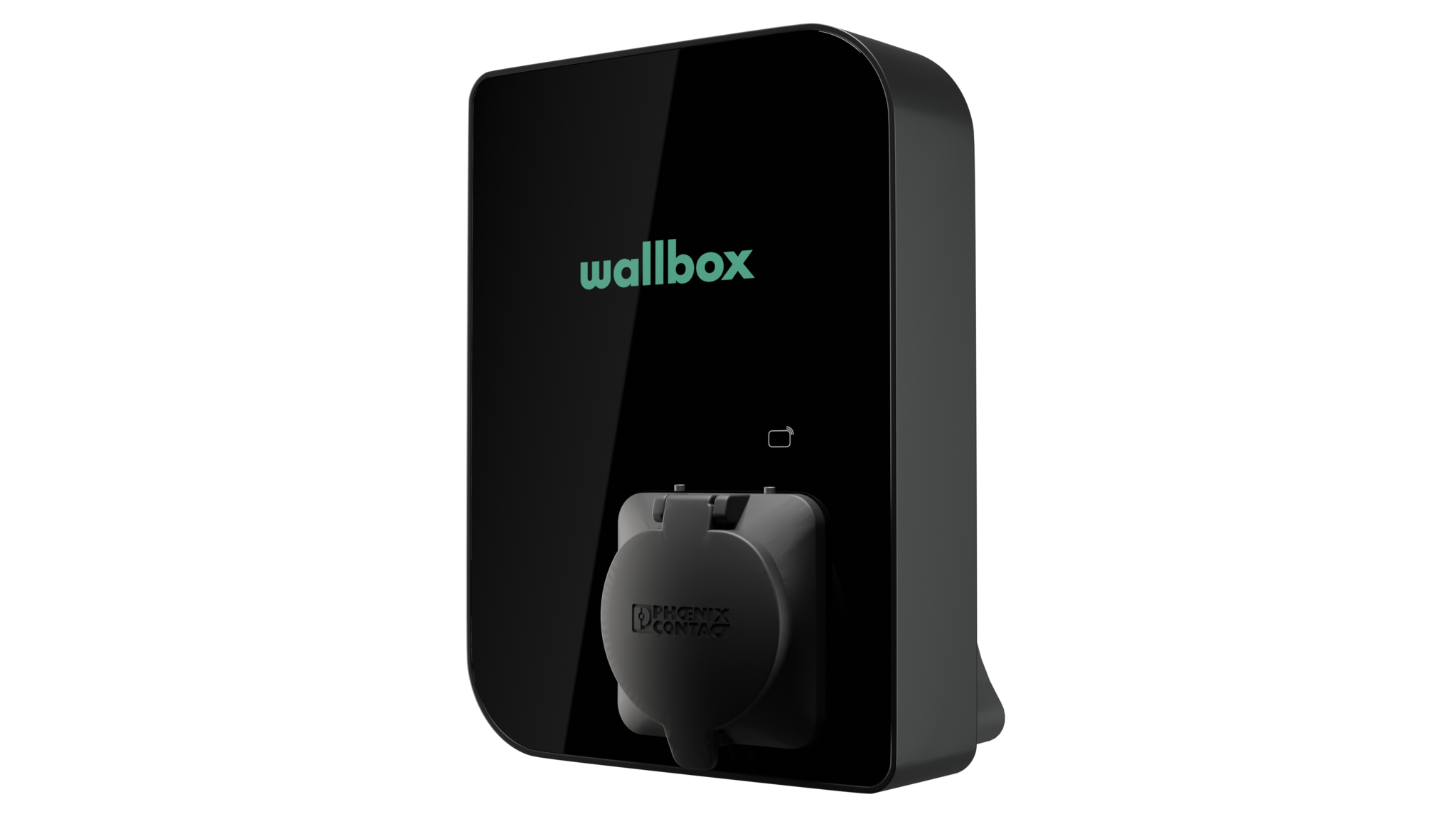 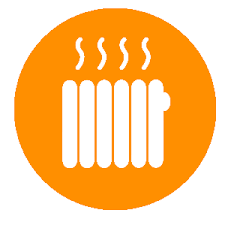 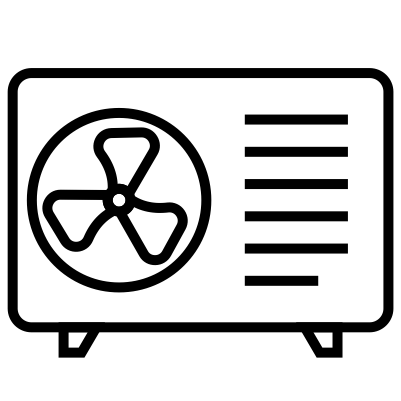 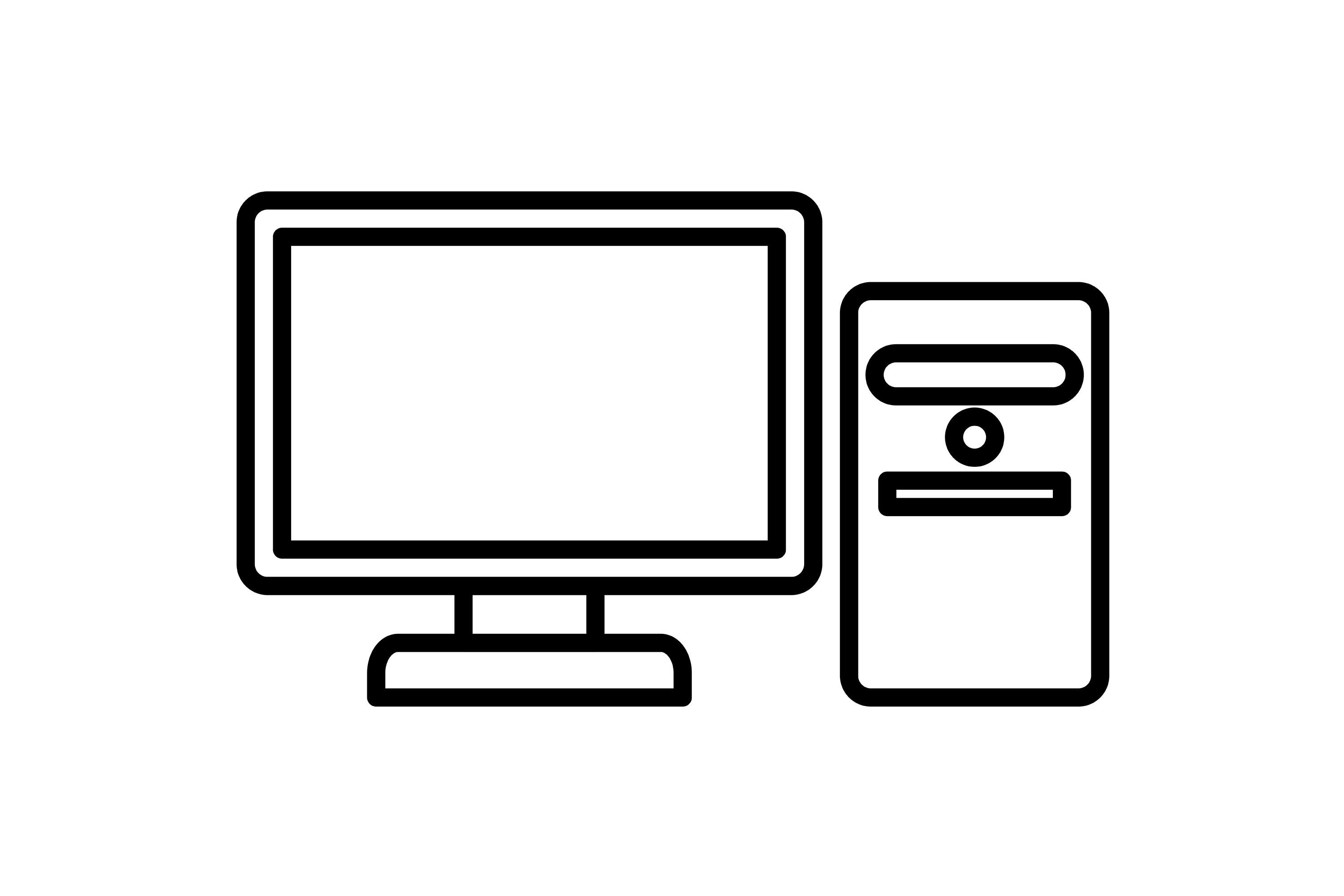 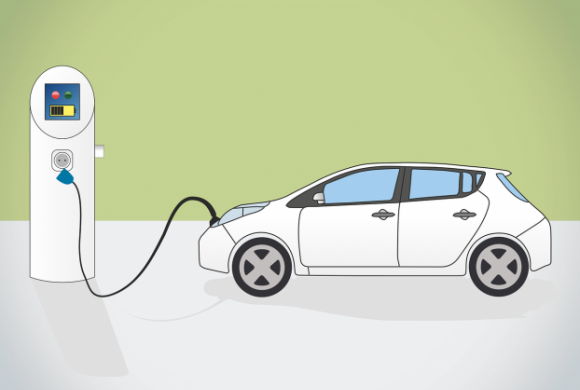 Achtung: nur noch fossilfreie Wärmeerzeuger im Neubau undbei grundlegenden Renovierungen im Bestand! D.h. keine Öl- oder Gasheizungen mehr!
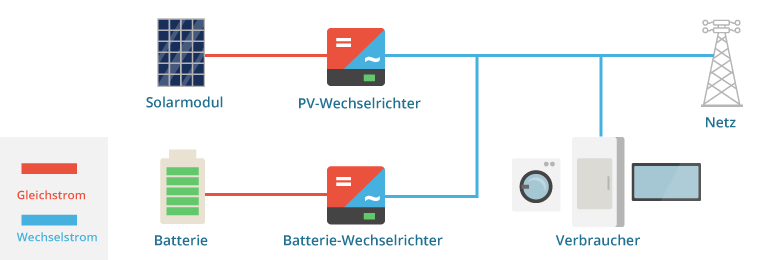 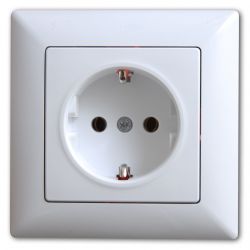 Hausnetz
Quelle: ISE e.V.
Die Investitionen für den ProSumer sollten mit dem Energieberater sorgfältig geplant werden
Der Akku des Autos kann zukünftig auch für den Energiebedarf des Hauses verwendet werden
Der ProSumer kann zukünftig über das Datennetz auch netzdienliche Funktionen übernehmen
Der ProSumer erreicht je nach Konfiguration hohe Autarkiegrade
Im Neubau UND Bestand einsetzbar. ProSumer: Produzent und Konsument!
Dieses Konzept wird die Energiewende mit einer maximalen Eigenversorgung revolutionieren !
ProSumer: Projekt Hergersweiler (1)Erzeugung und Verbrauch (09/2021-08/2022)
kWh
Energieerzeugung (PV)Energieverbrauch
Quelle: W. Thiel
Bilanziell ist dieser ProSumer mehr als ausgeglichen!
ProSumer: Projekt Hergersweiler (2)Saisonale Betriebsphasen (09/2021-08/2022)
1/3 Winter: ProSumer  EnergieversorgerΔ: - 4.779 kWh
Jan
Dez
Feb
Nov
1/3 Übergangszeit:
Okt
Mrz
Herbst:ProSumerΔ: 555 kWh
Frühjahr:ProSumerΔ: 522 kWh
Apr
Sep
Aug
Mai
Jun
Jul
1/3 Sommer: ProSumer  Energieversorger
Δ: 6.707 kWh
Quelle: W. Thiel
Die Sommer-Überschüsse des ProSumers müsste man in den Winter retten können!
ProSumer: Projekt Hergersweiler (3)Tageslastgang „Wintersonnenwende“
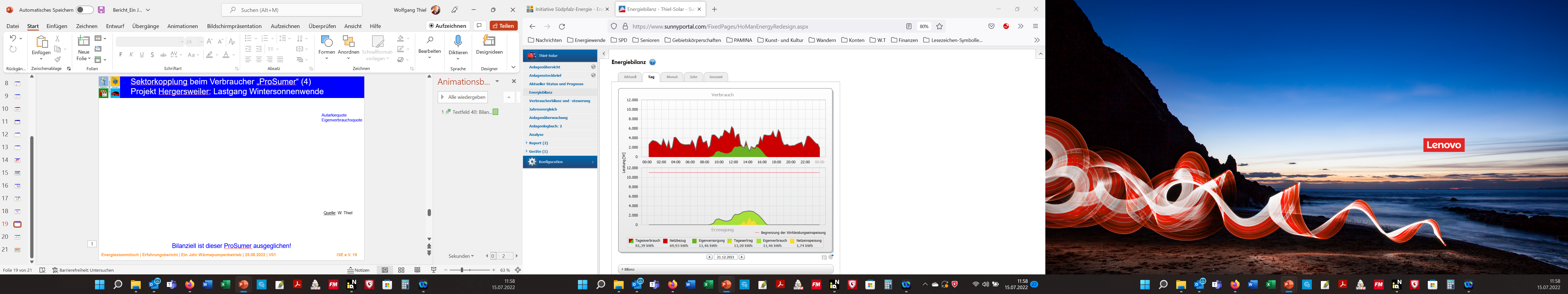 Energie-Saldo:- 68,2 kWh
 - 84%
Quelle: W. Thiel
Winter: ProSumer hat gleichzeitig hohen Energiebedarf und geringen PV-Ertrag!
ProSumer: Projekt Hergersweiler (4)Tageslastgang „Tag-Nacht-Gleiche“
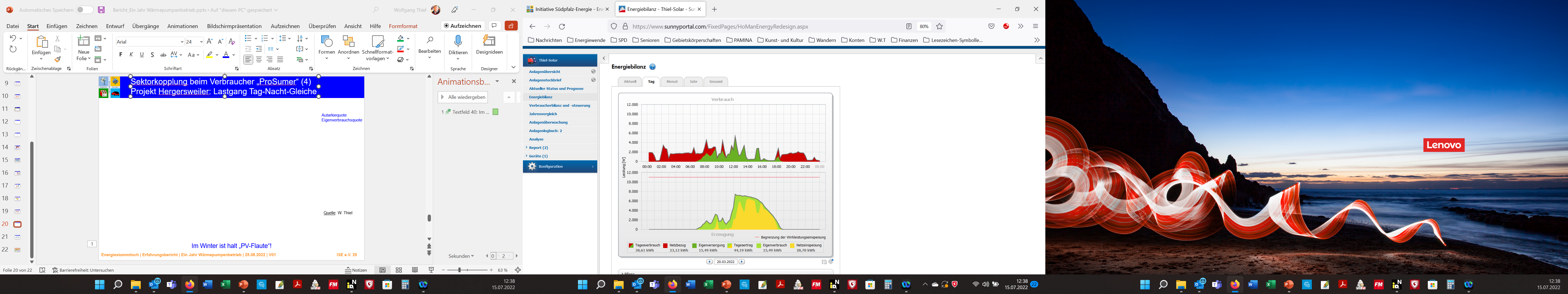 Energie-Saldo:
+ 5,6 kWh+ 14%
Quelle: W. Thiel
Gut ausgeglichen!
ProSumer: Projekt Hergersweiler (5)Tageslastgang „Sommertag“
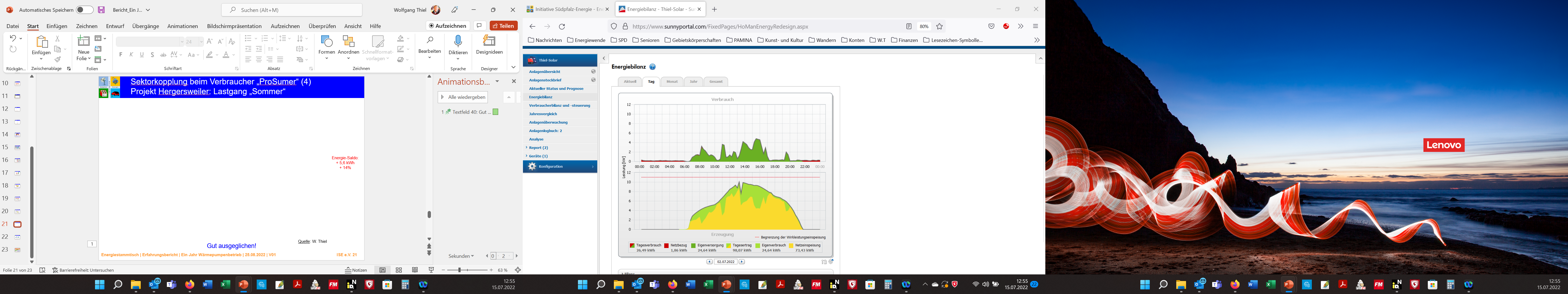 Energie-Saldo:
+ 71,6 kWh+ 270 %
Quelle: W. Thiel
„. . . und es war Sommer . . .“!
ProSumer: Projekt Hergersweiler (6)Autarkie- und Eigenverbrauchsquote (09/2021-08/2022)
%
AutarkiequoteEigenverbrauchsquote von Erzeugung
Quelle: W. Thiel
Mit einem Akku könnte der ProSumer für 2/3 des Jahres zu 100 % autark sein!
ProSumer: Projekt Hergersweiler (7)Energie- und Betriebskostenvergleich (09/2021-08/2022)
Energie (Bezug)/a (kWh)
Daten und Fakten
 41.850
H-Strom
Strom (Haushalt): 3.662 kWh/a
Auto: 12.579 km/a
Wärmebedarf: 29.603 kWh/a
Auto
Einsparung ggü. „ohne E-Wende“
26.568kWh, 63,5%
31.521kWh, 75,3%
Energie (E)-Wende mit- Wärmepumpe Luft/Wasser- PlugIn Hybrid- noch ohne Akku
 15.282
Wärme
 10.329
Verbrauchswerte- C-Klasse: 6,5 l/100 km- Prius: 4,5 l/100 km- Prius: 17,9 kWh/100 km
Betriebskosten (Bezug)/a (€)
Einsparung ggü. „ohne E-Wende“
 6.933
2.507€, 36,2 %
4.026€, 58,1 %
„Brennstoff“-Preise (02.08.2022)- Strompreis/kWh: 31,42 € ct- Einsp.Vergüt./kWh: 18,5 € ct- Dieselpreis/i: 1,90 €- Benzinpreis: 1,72 €- Heizölpreis/l: 1,50 €
 4.426
 2.907
Autarkiegrad: 36,2%
ohne E-Wende
mit E-Wendeohne PV
mit E-Wendemit PV
Quelle: W. Thiel
Neue Technologien auf der Verbraucherseite bringen den größten Einsparhub beim ProSumer!
ProSumer: Projekt Hergersweiler (8)Einspar./Einnahm. ggü. „ohne Energiewende“, (Betriebskosten)
Verbraucher
ohne EW
mit EW+PV
H-Strom
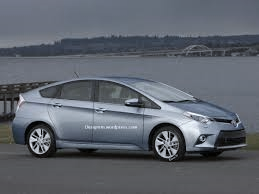 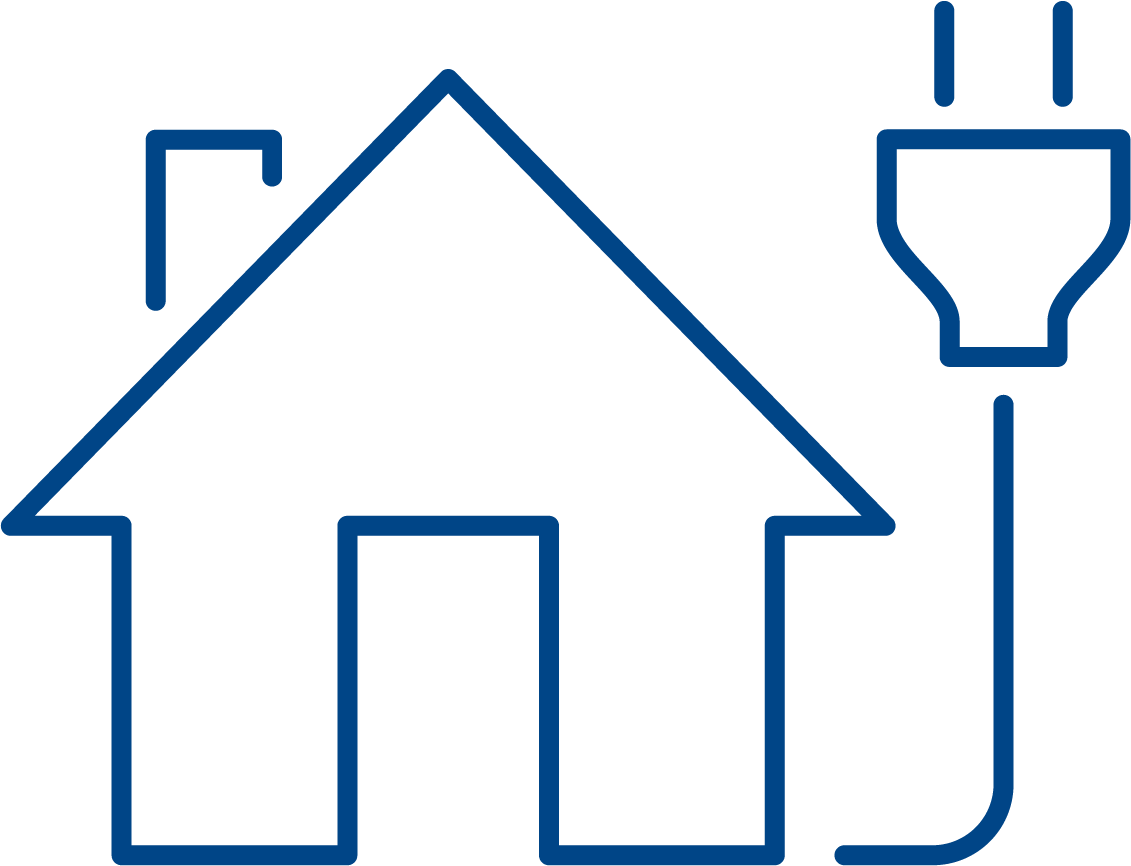 Auto
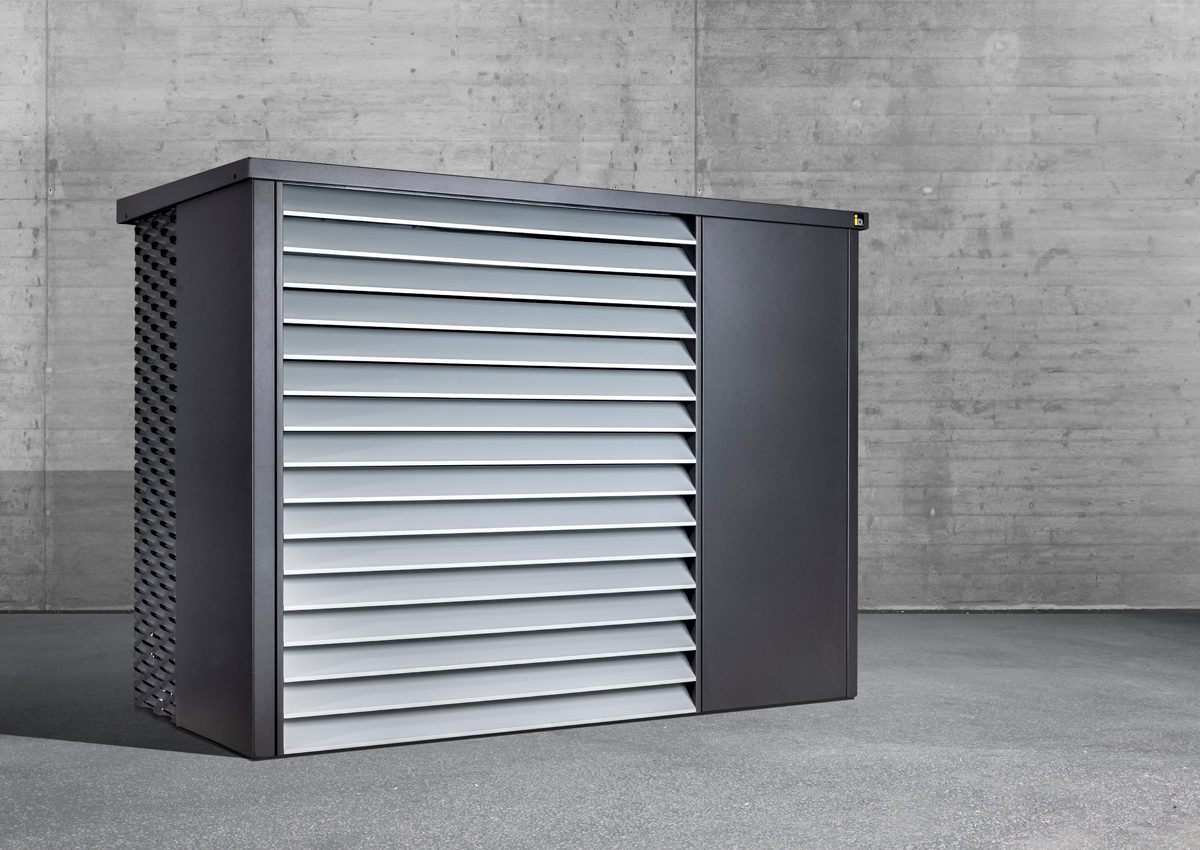 Heizung
langjähriger Öl-Verbrauch: 3.000 l/a
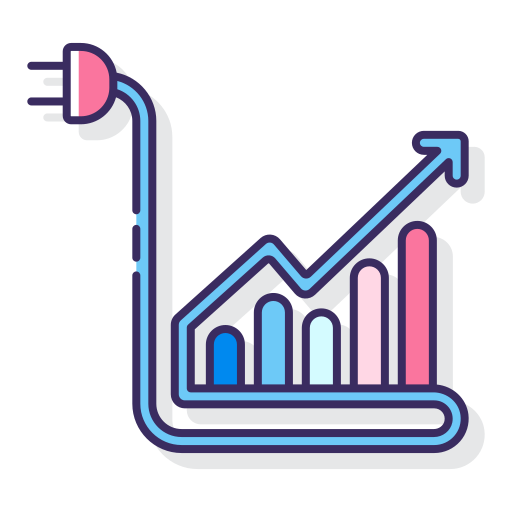 Strom-Bilanz
Quelle: W. Thiel
ProSumer-Ergebnis (Einsparungen/Einnahmen) ggü. „ohne E-Wende“ – eine Erfolgsstory!
= Kosteneinspar. (€)   (H-Strom  +  PlugIn Hybrid  +  Heizung)  +  Lieferung zu PW
6.065€/a
= 	                 (   417      +           950         +    2.659  )  +         2.039            = 4.026+2.039 =
11.987 kg CO2/a
= CO2-Einspar. (kg)     ( 581       +         1.335        +    5.254  )  +         4.818            = 7.206+4.857 =
Fazit
Vor dem Umstieg vom fossilen Wärmeerzeuger auf eine Wärmepumpe ist eine gründliche energetische Bestandsanalyse des Hauses durch einen Energieberater notwendig:  Wärmedämmung des Hauses?; Wärmebedarf?; bisheriger Brennstoffverbrauch?; ausreichende Dimensionierung der Heizkörper? etc..
Ein auf Wärmepumpen spezialisierter, erfahrender Heizungsbauer kann aufgrund der Bestandsanalyse die Wärmepumpenanlage optimal für das Haus auslegen.
Die noch relativ hohen Investitionskosten der Wärmepumpenanlage ggü. einem fossilen Wärmeerzeuger werden durch die BAFA-Förderung abgemildert.
Die im Projekt Hergersweiler festgelegte EEG-Einspeisevergütung (0,18 €/kWh) steht in einem krassen Verhältnis zu den PW-Bezugskosten (0,314 €/kWh)!Aktuelle PV-Werte (7/2022, €/kWh):  EEG-Einsp.Verg.: 0,086; solarer Monatsmarktwert (ÜNB): 0,261.
Die bei der Vorplanung berechneten Einsparungen beim Energieverbrauch und damit auch bei den Betriebskosten und den CO2-Emissionen haben sich bestätigt!
Die Umstellung auf die Wärmepumpe bringt den größten Einsparhub beim ProSumer. Deshalb kann diese Investition jedem Hausbesitzer nach der energetischen Sanierung  als 1. Maßnahme „wärmstens“ empfohlen werden! Ein jährliches Monitoring ist dennoch unerlässlich!
Die Wärmepumpe im Bestand (mit Heizkörper), aber auch beim Neubau, in Kombination mit einerPV-Anlage und einem E-Auto sind die Mittel der Wahl für eine erfolgreiche Sektorkopplung beim Verbraucher, dem sogenannten „ProSumer“. Hierzu sollte der „Häuslebauer“ einen langfristigen Investitionsplan mit dem Energieberater aufstellen.
Gesamt-Fazit: . . .„ich würde es wieder tun!“ . . .
Danke . . .
…dem ISE e.V.-Konzept-Team
Wolfgang Thiel, Projektleiter
Wolfgang Fedderken
Prof. Dr. Karl Keilen
Dr. Gerhard LaustererMichael LinderVolker Wander
…der Heizungsfirma Oldenburg
Henrik Oldenburg
!100% !
Vielen Dank für Ihre Aufmerksamkeit
2040
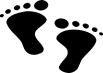 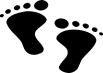 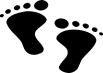 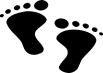 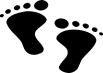 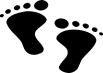 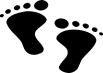 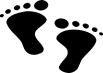 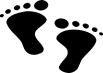 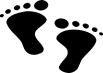 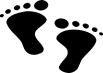 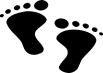 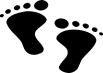 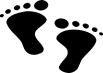 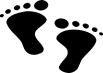 Wolfgang Thiel, Vorsitzender
Initiative Südpfalz-Energie (ISE e.V.)
www.i-suedpfalz-energie.de/
Tel.: +49 172 7419812
eMail: wolfgang@thiel-wt.de
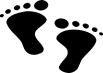 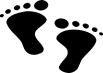 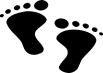 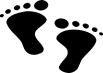 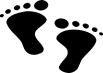 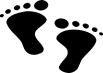 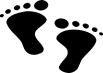 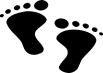 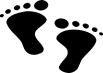 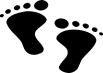 Fraunhofer ISE: Wärmepumpen, Ökonomische Betrachtungder Betriebskosten, neue Sichtweise
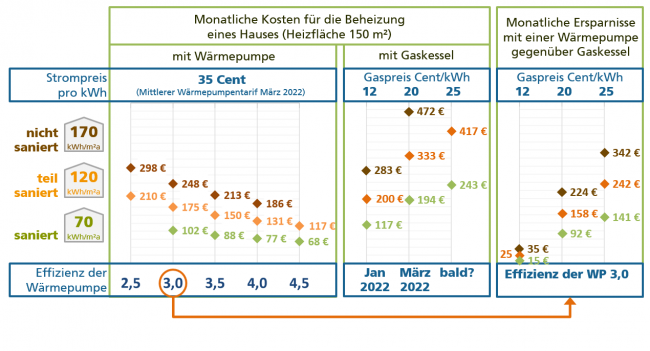 Monatliche Betriebskosten für Häuser mit 150 m² Heizfläche und unterschiedlichen energetischen Standards sowie monatliche Ersparnisse mit einer Wärmepumpe . © Fraunhofer ISE, Dr. Marek Miara